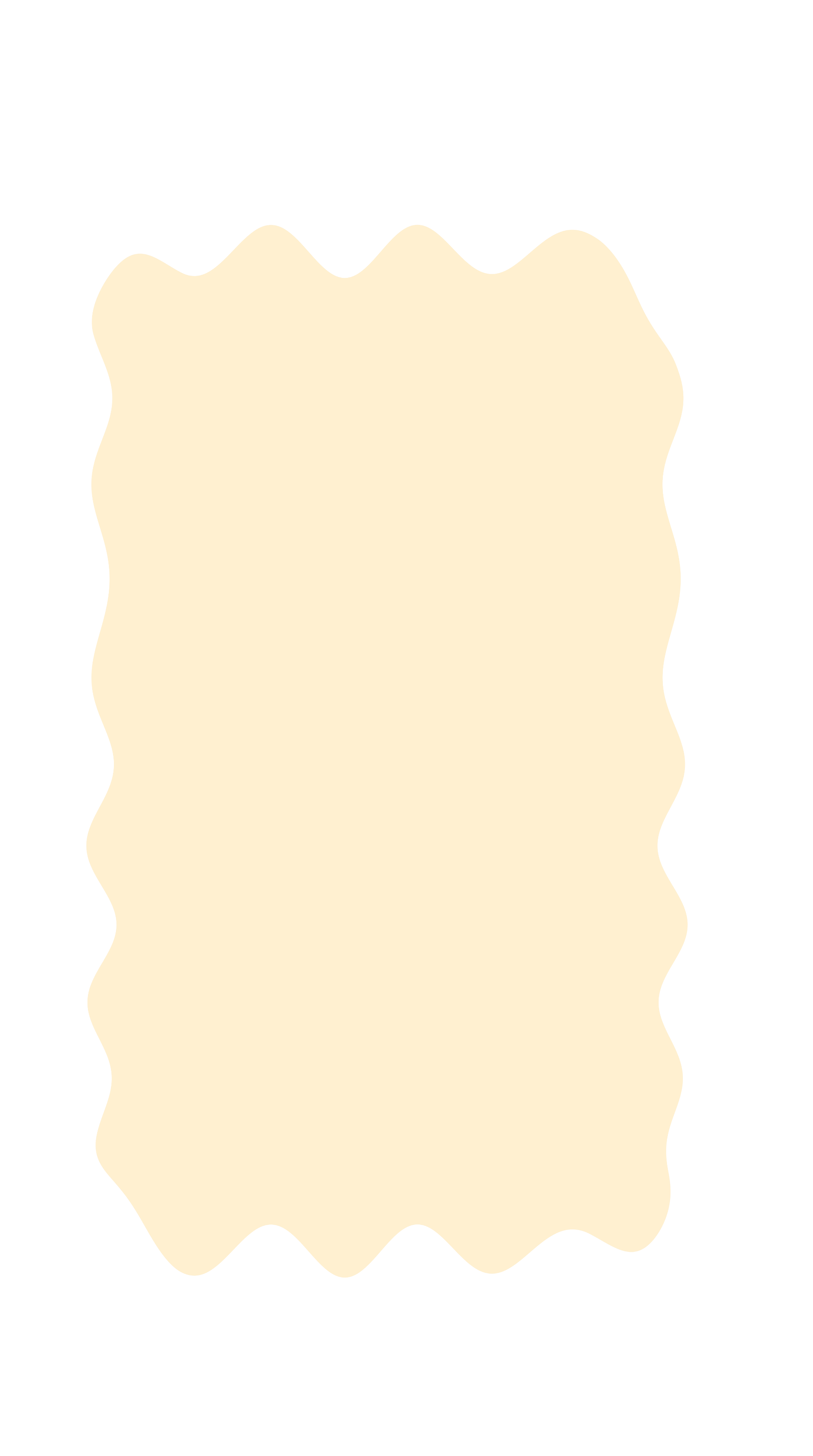 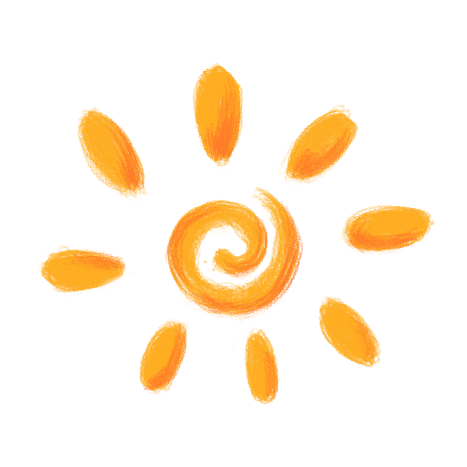 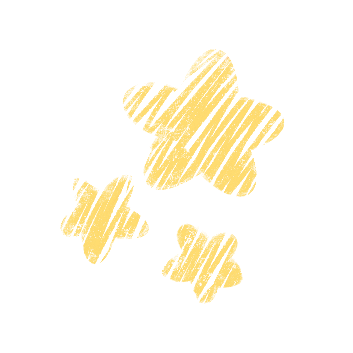 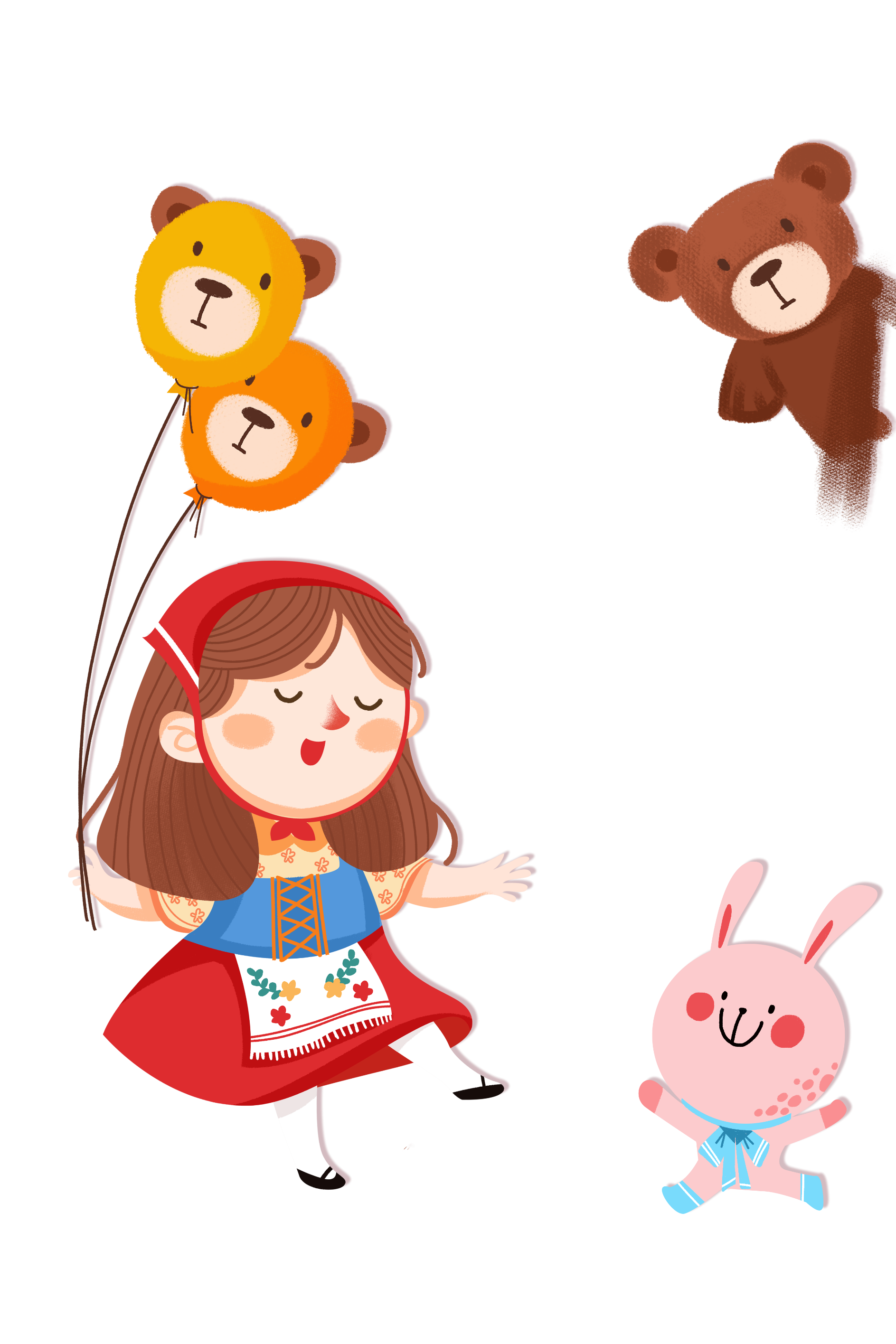 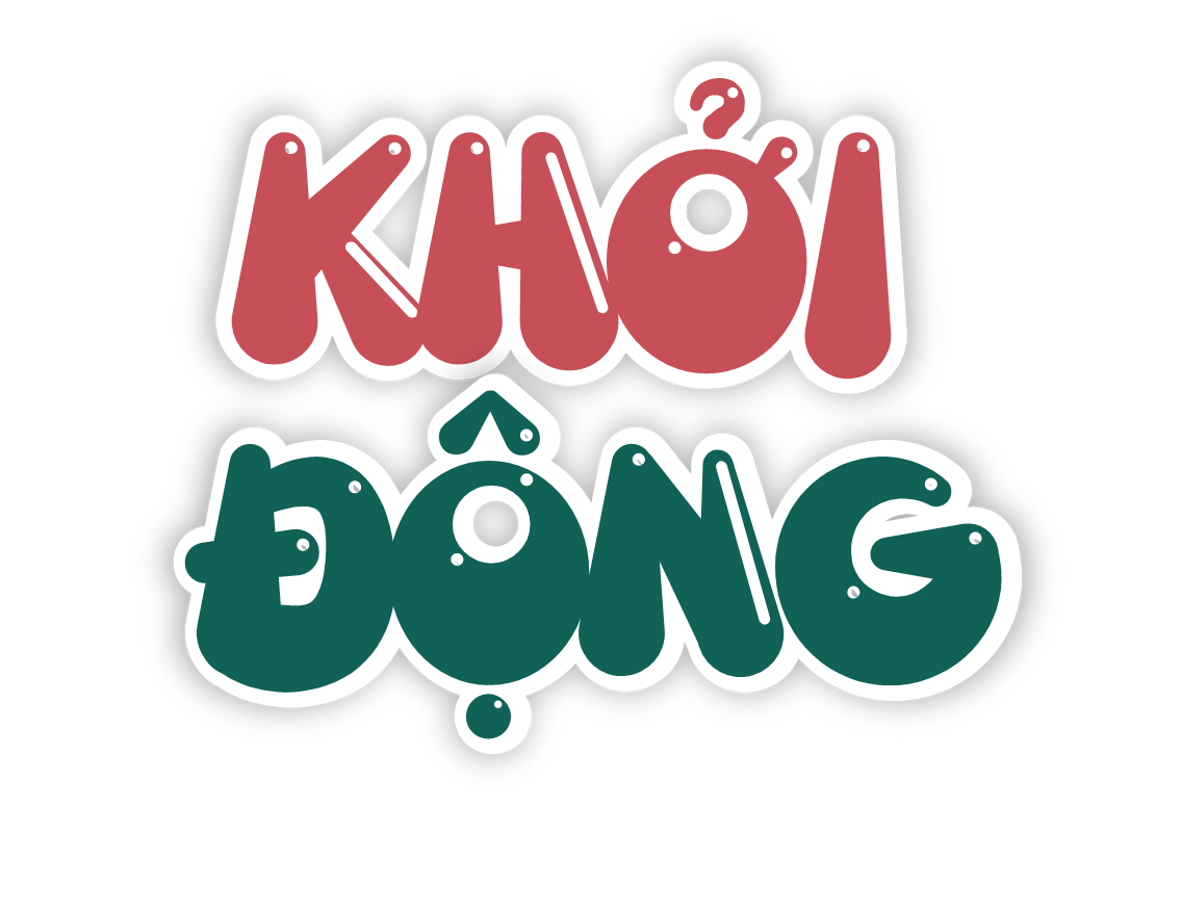 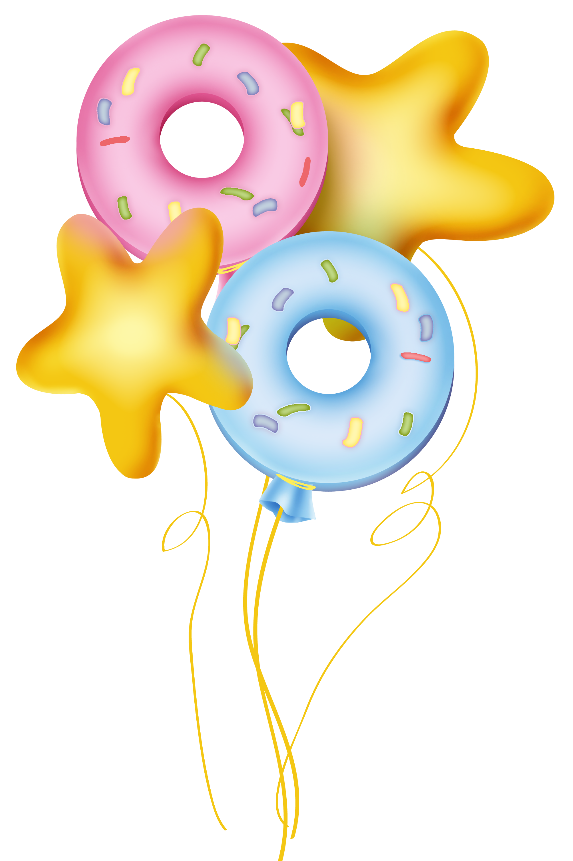 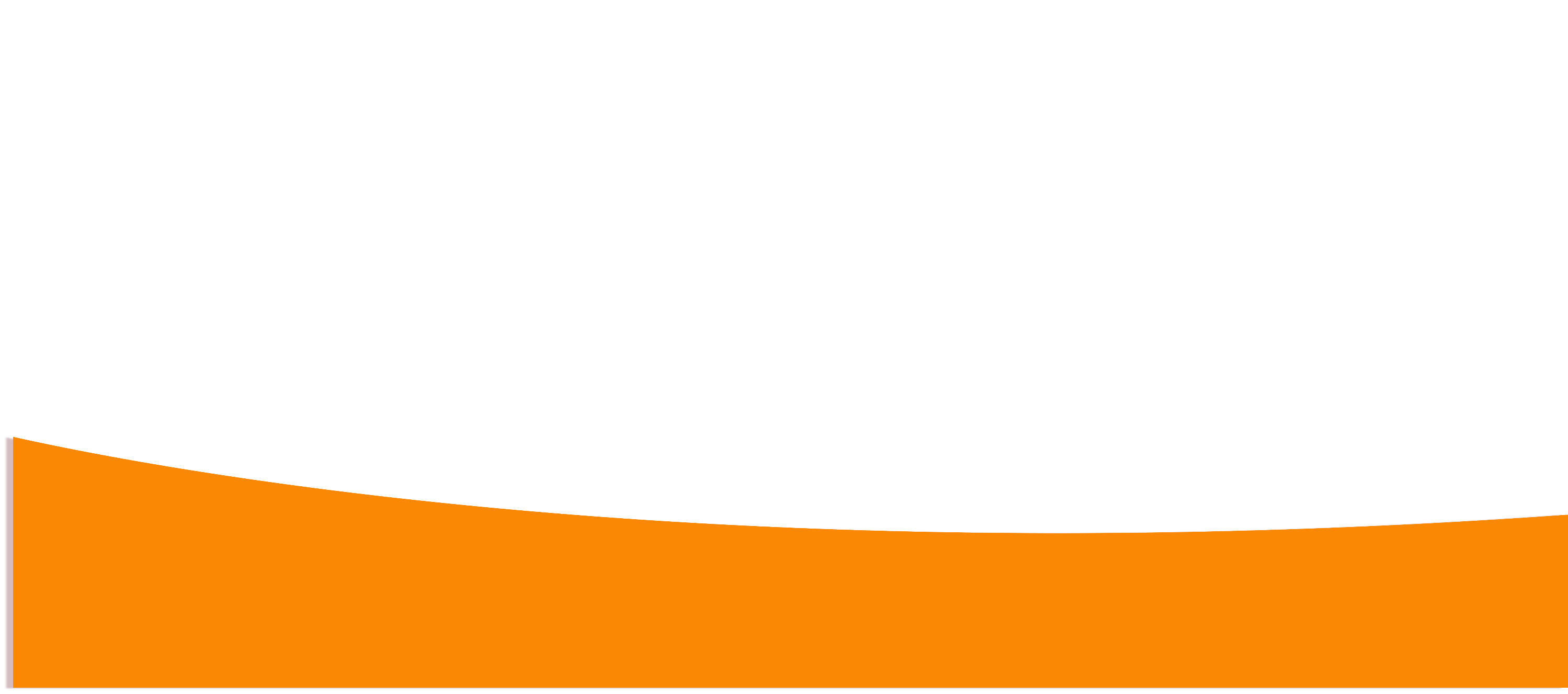 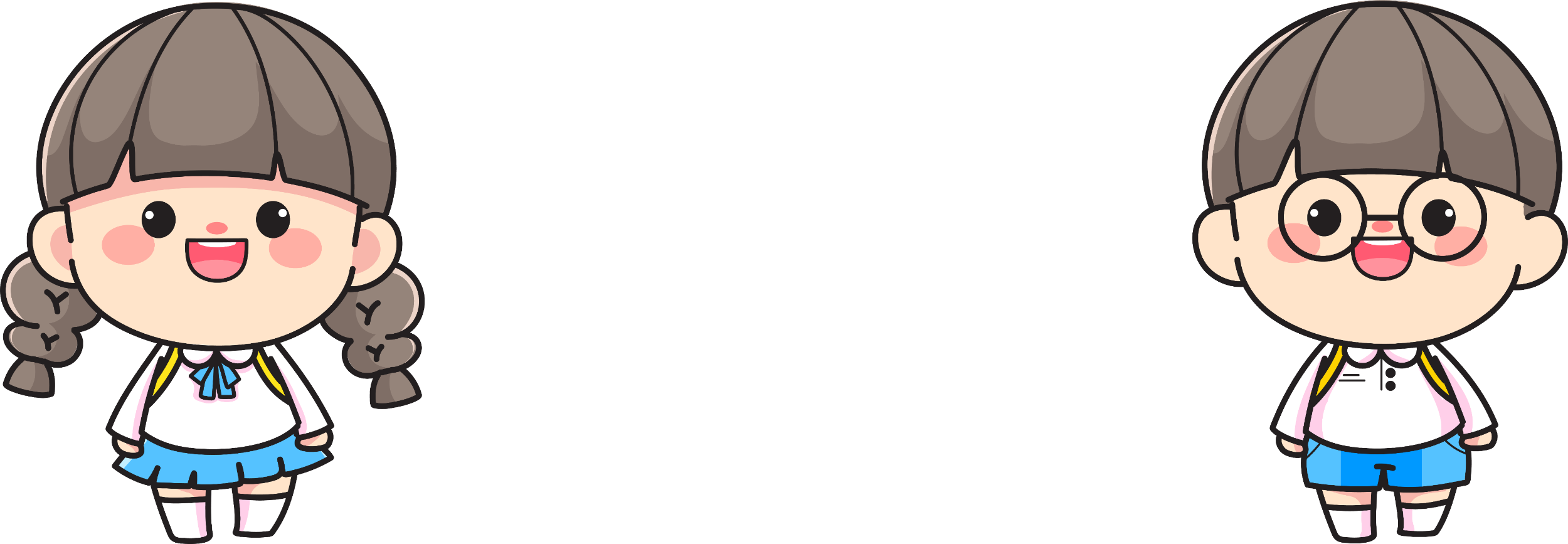 VD: Bạo lực, lạm dụng, bóc lột trẻ em; xâm hại tình dục; xúc phạm nhân phẩm…..
Nêu những hành động vi phạm quyền được an toàn của trẻ em
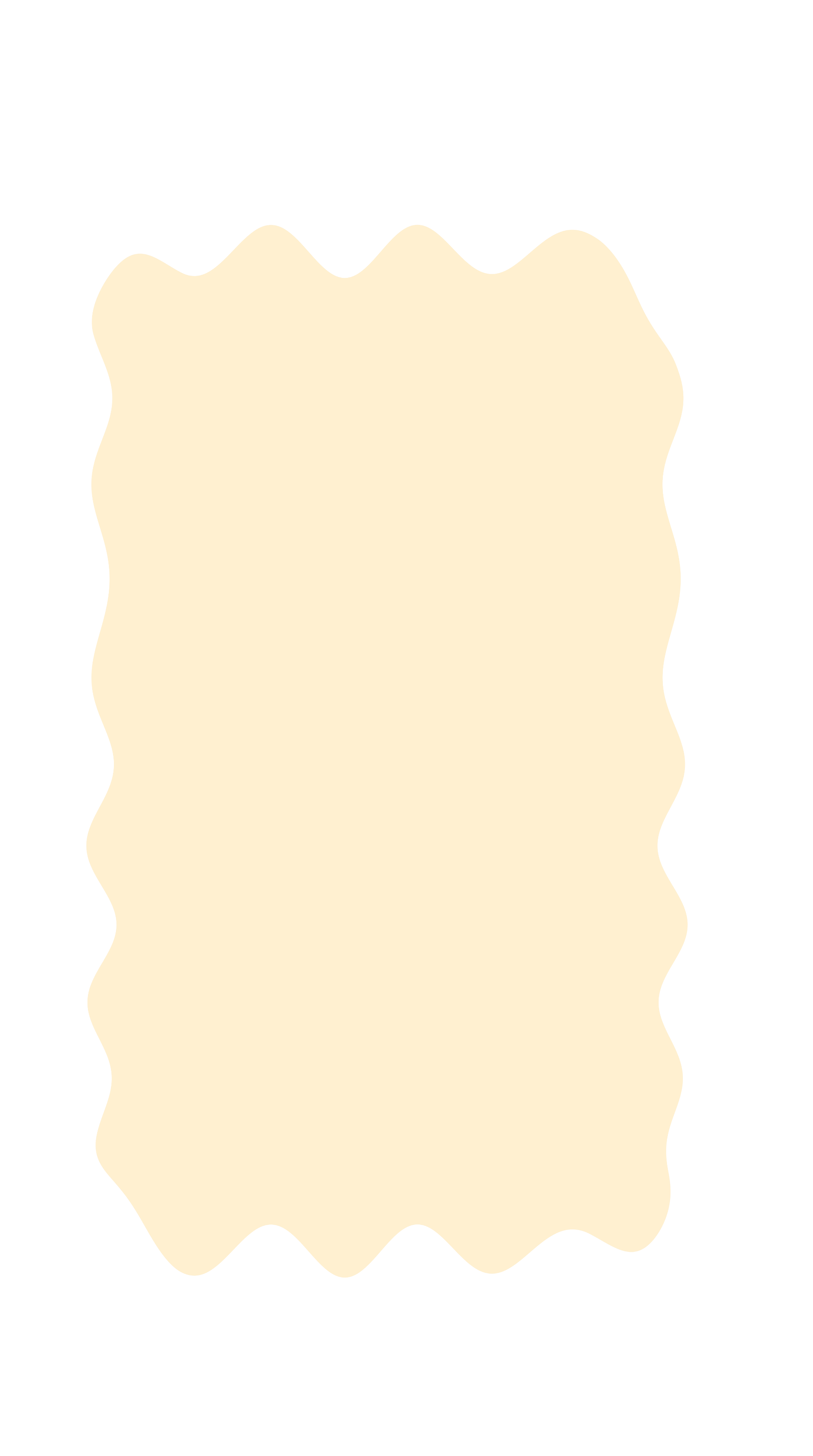 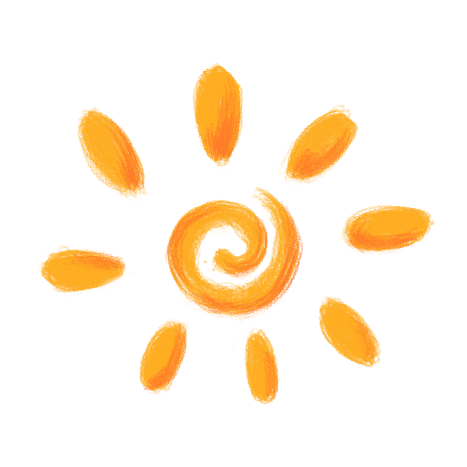 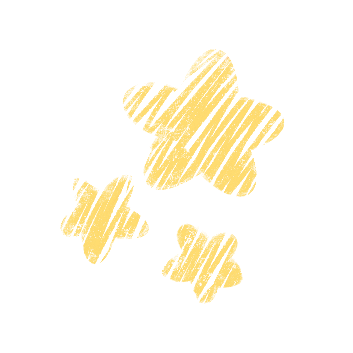 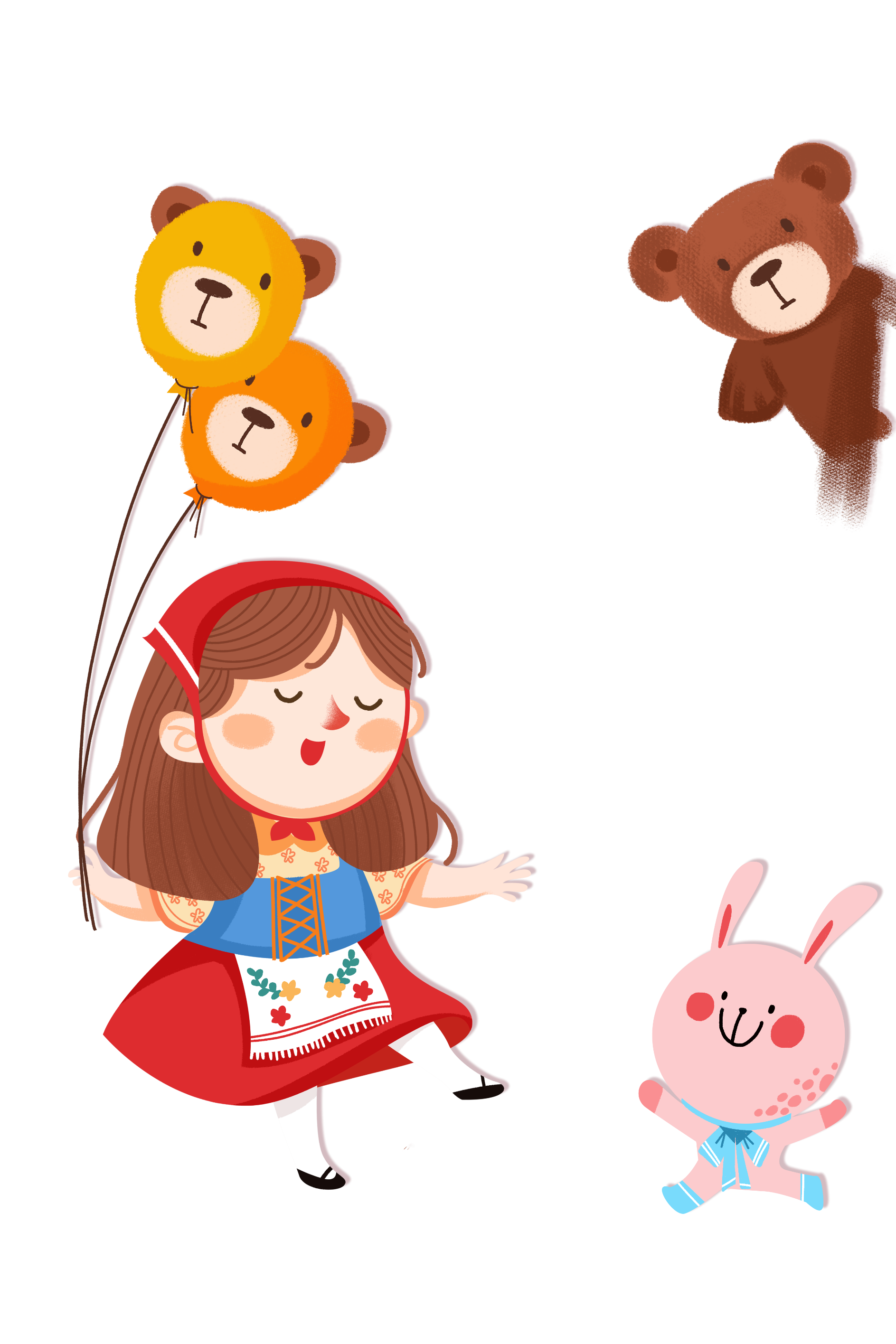 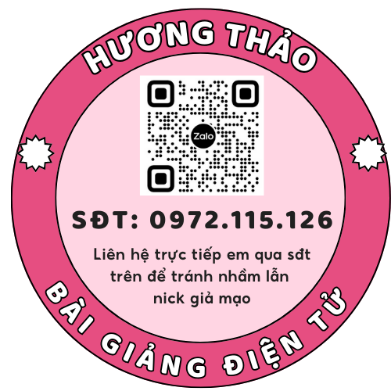 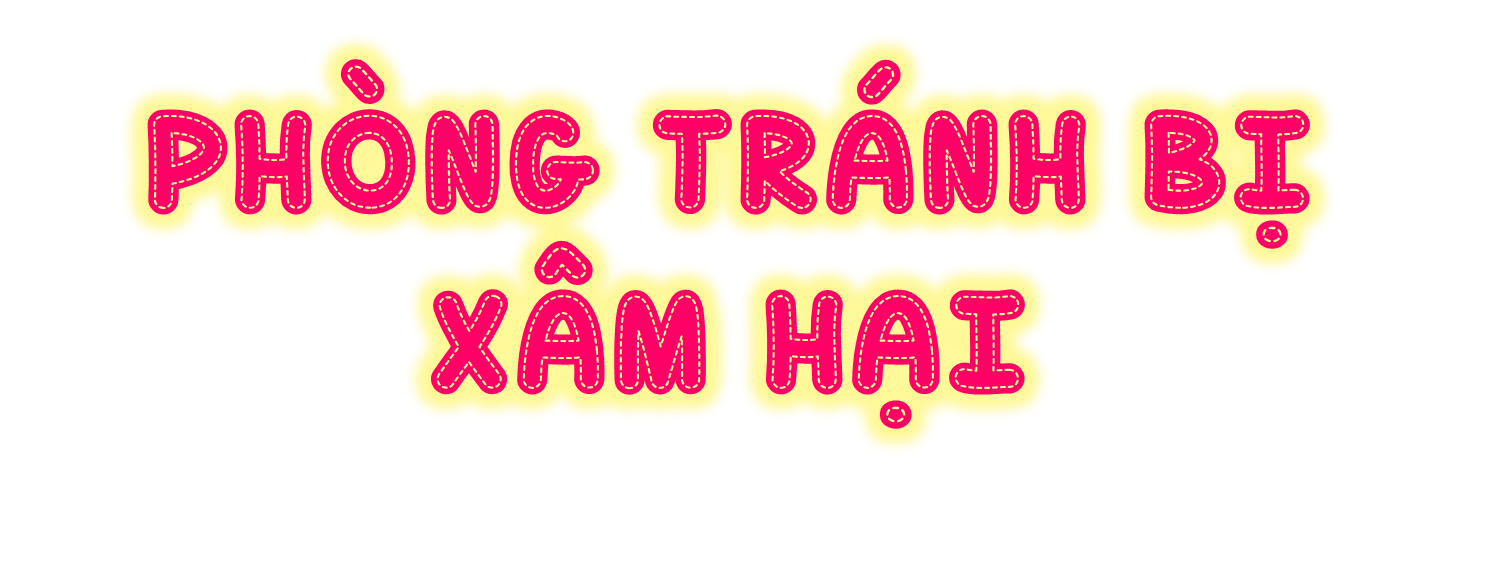 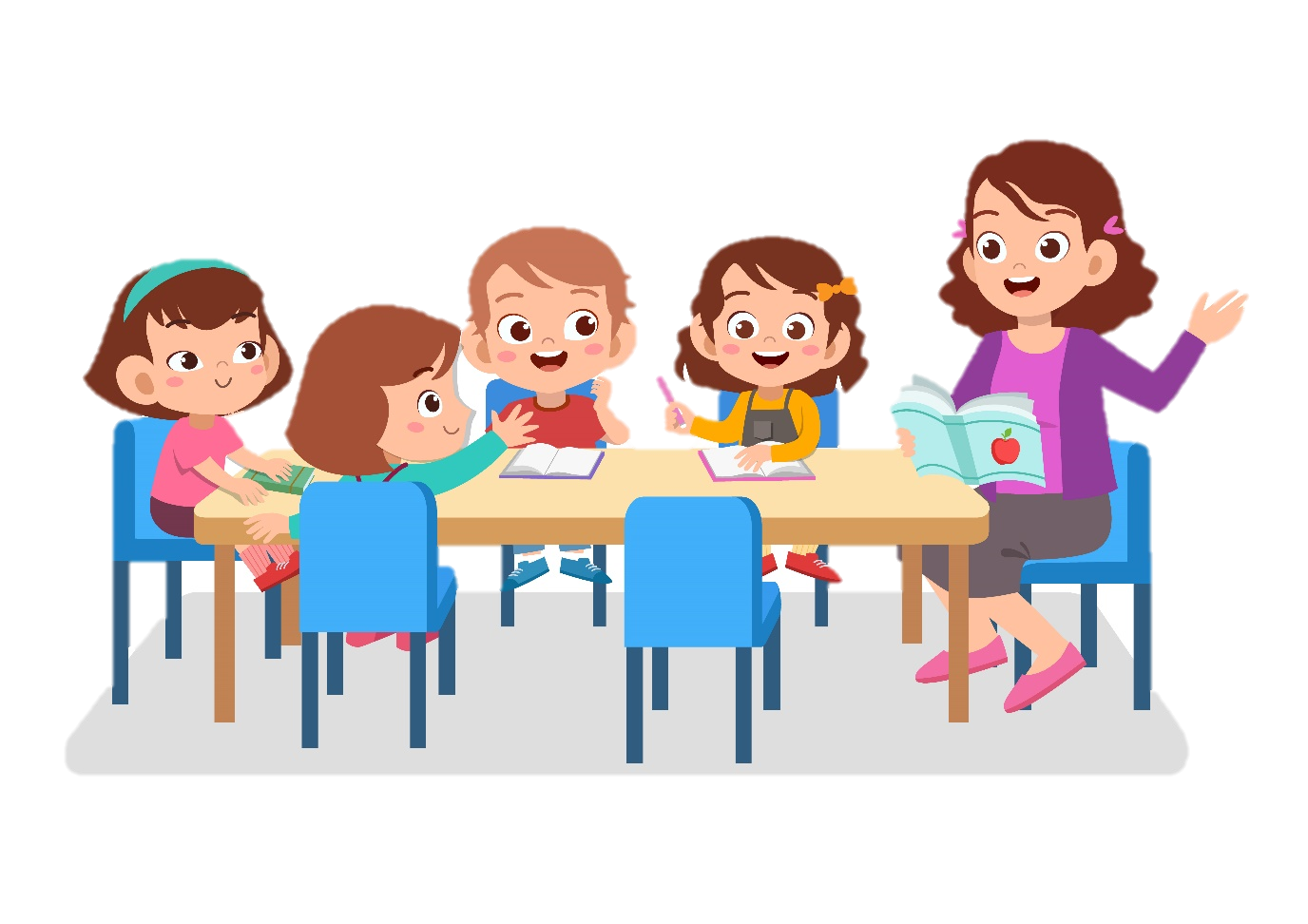 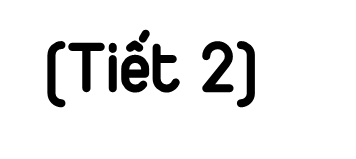 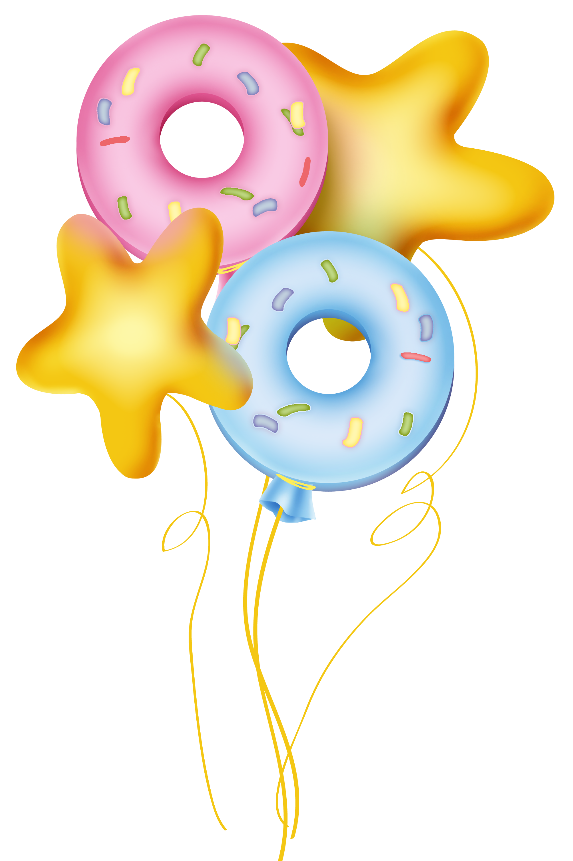 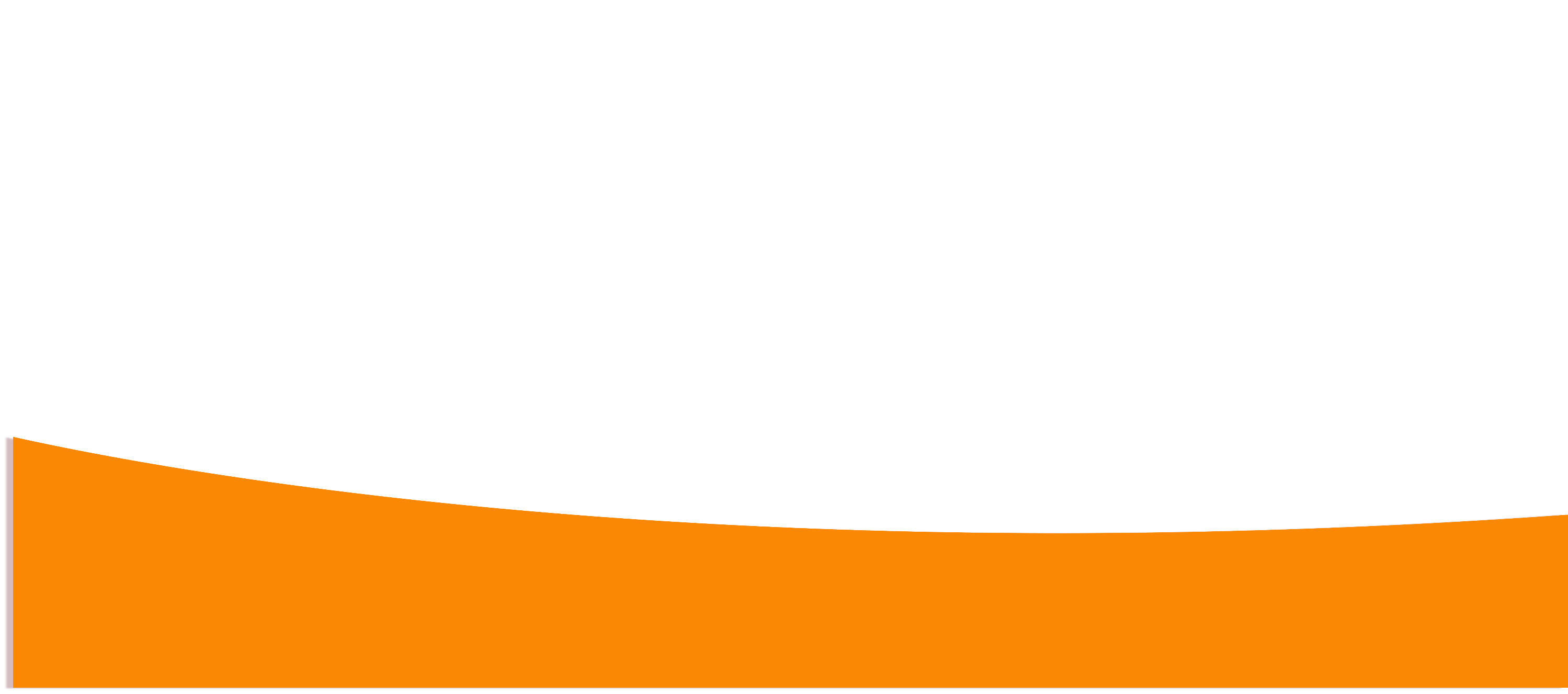 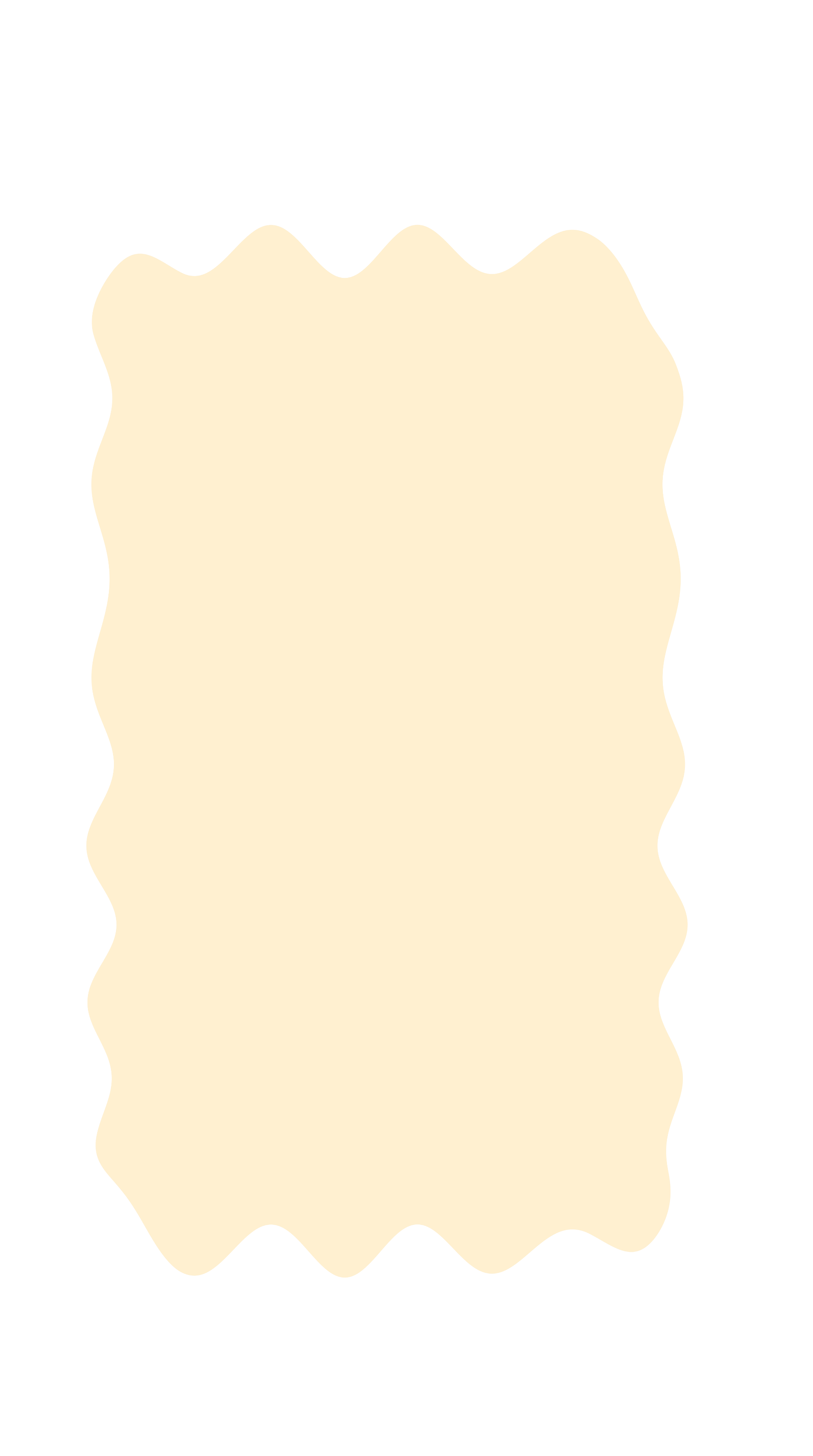 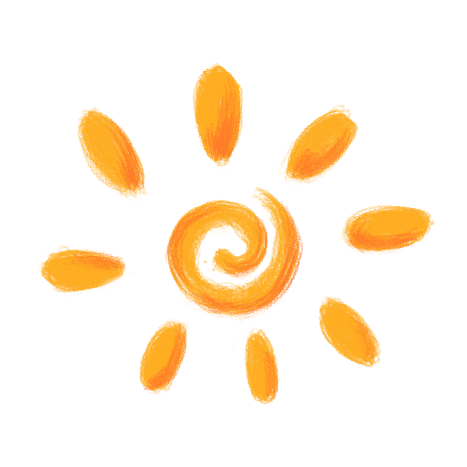 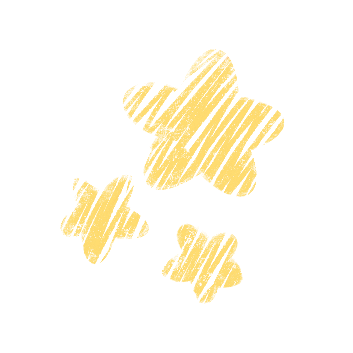 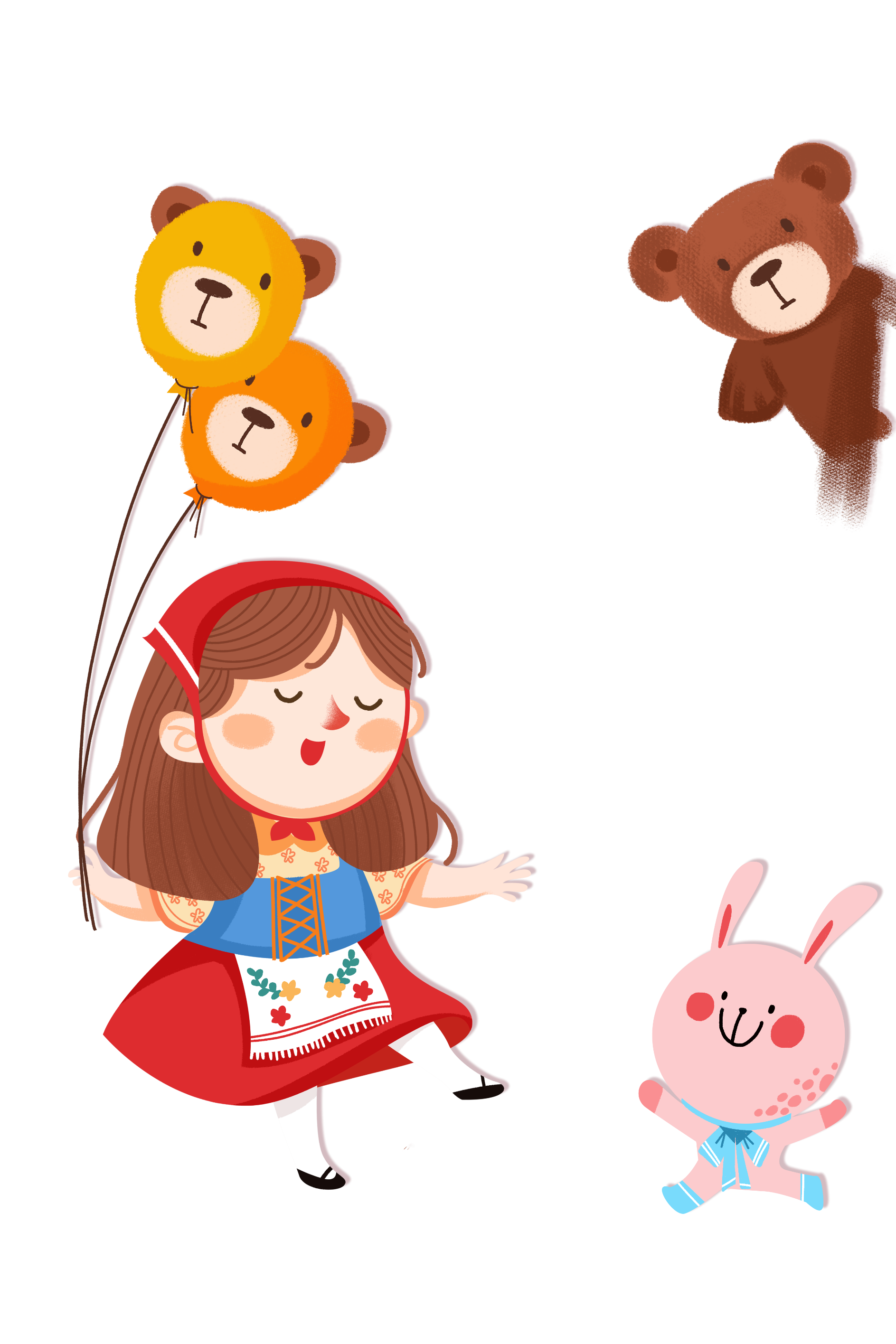 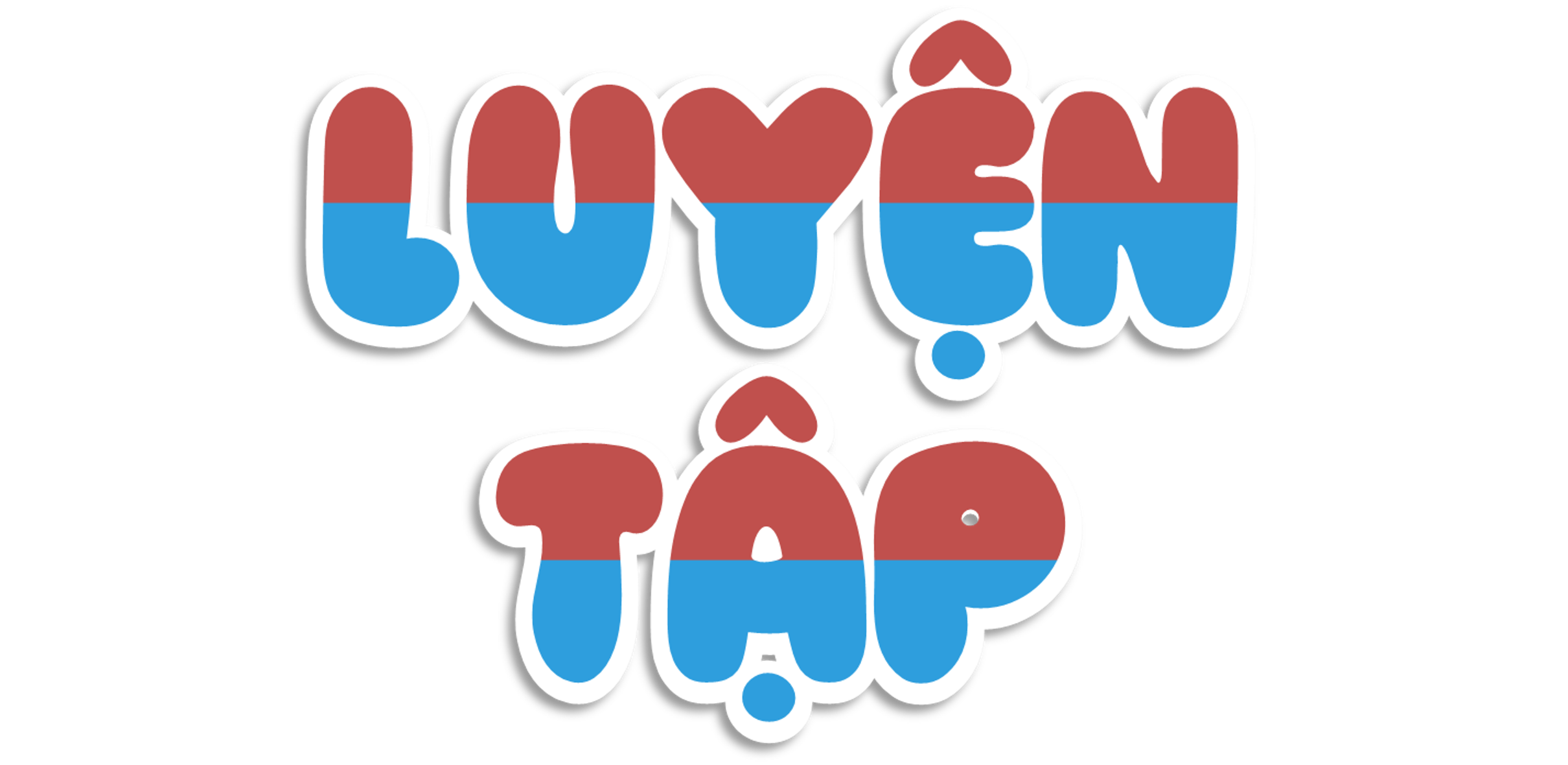 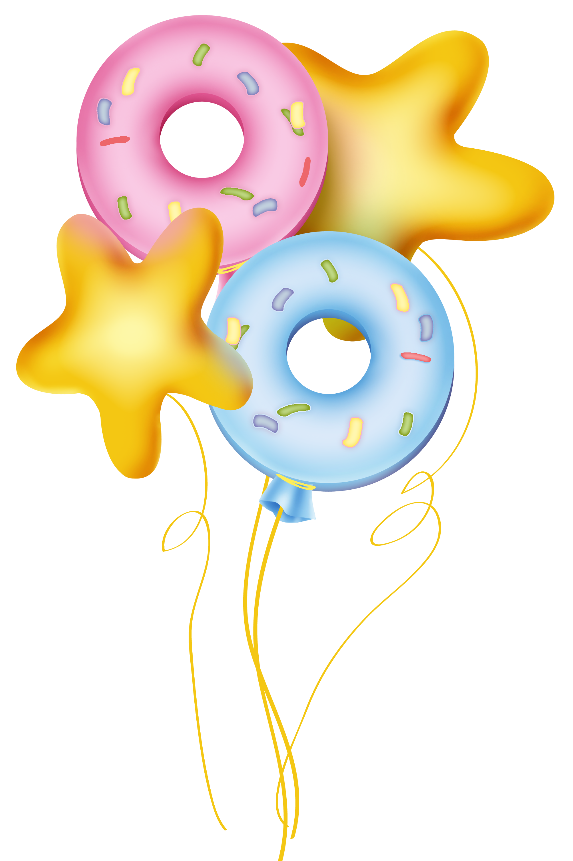 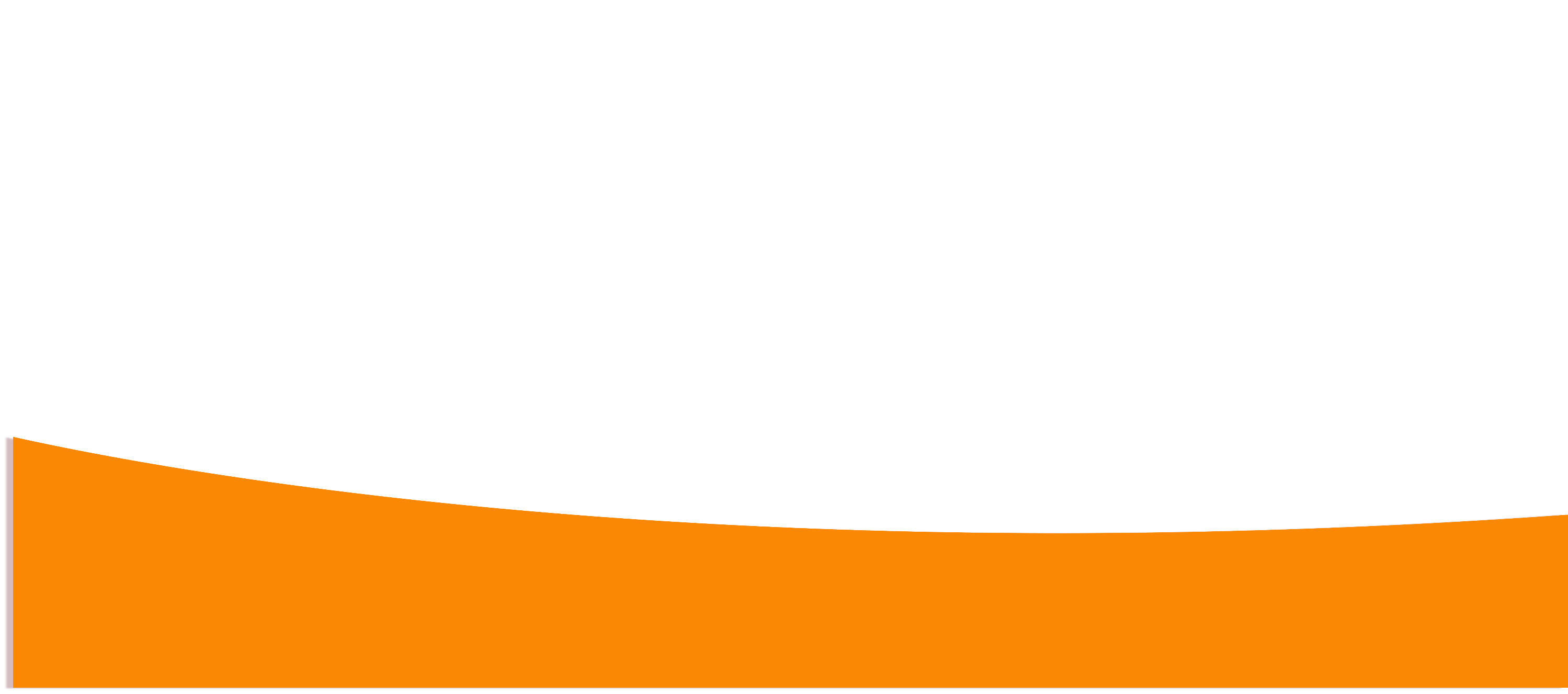 Dựa vào các tình huống sau, cho biết những hành động nào cần phản đối? Vì sao?
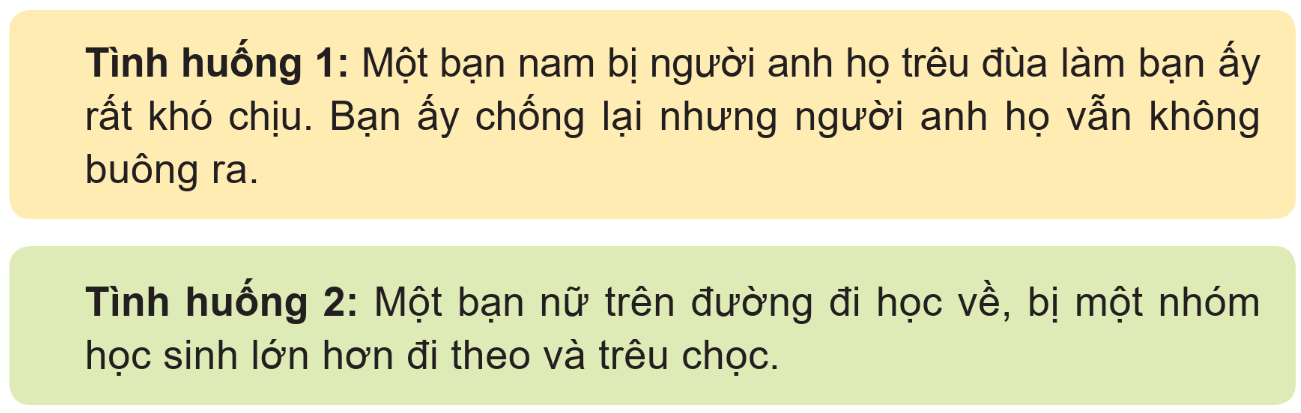 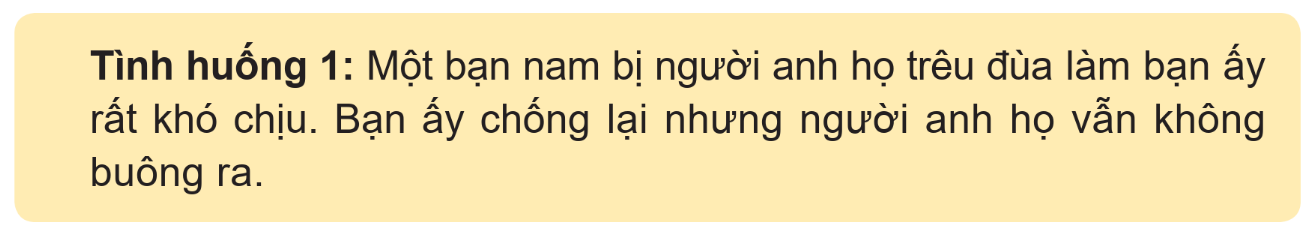 Hành động trêu đùa quá mức của người anh họ đã xúc phạm đến sự an toàn về thân thể của bạn nam cần phản đối.
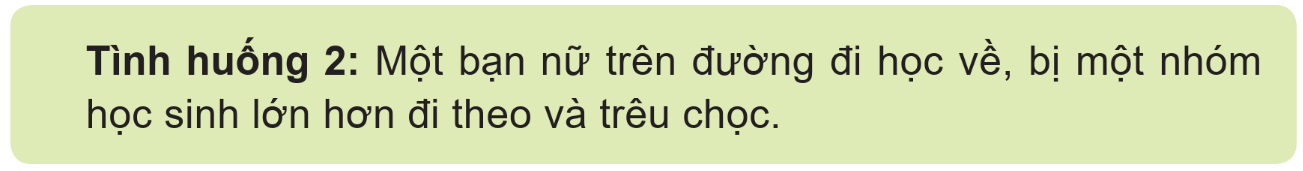 Hành động nhóm HS lớn hơn đi theo và trêu chọc bạn nữ là xâm hại đến quyền riêng tư và sự an toàn của bạn nữ cần phản đối.
Bạn nhỏ trong hình 1b có cảm giác an toàn thì mỗi khi bạn về thăm ông bà, ông bà ra đón và ôm bạn vào lòng.
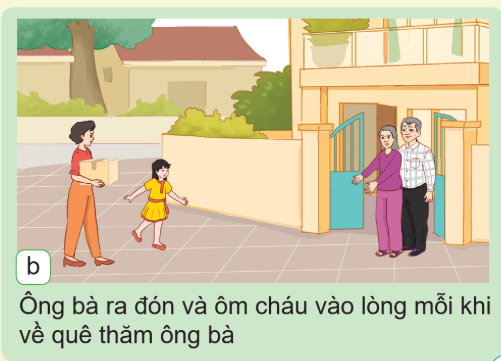 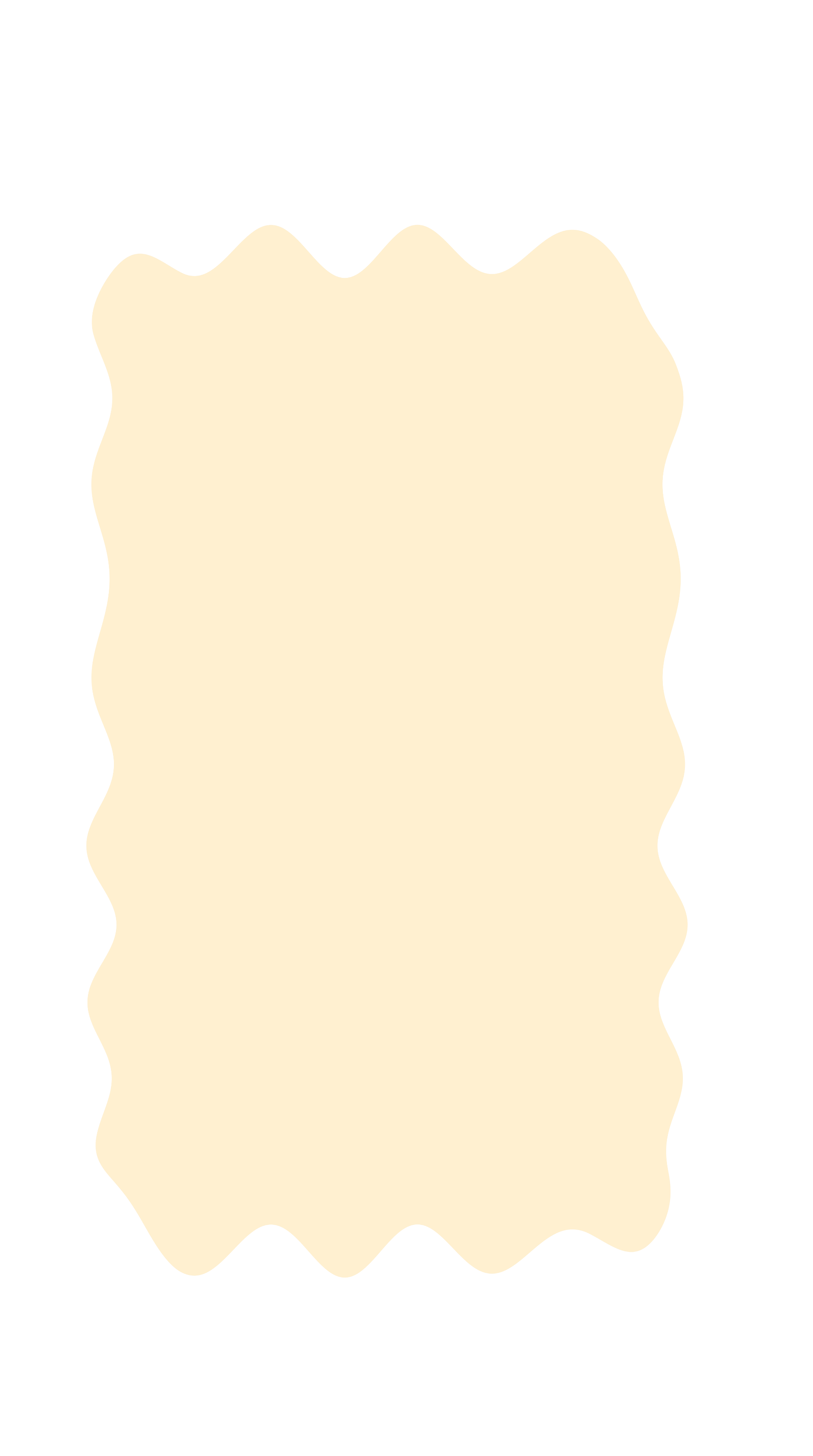 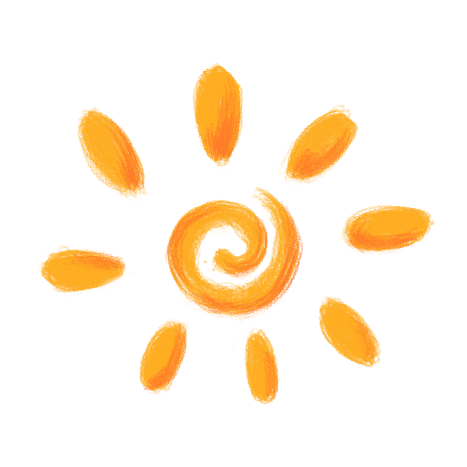 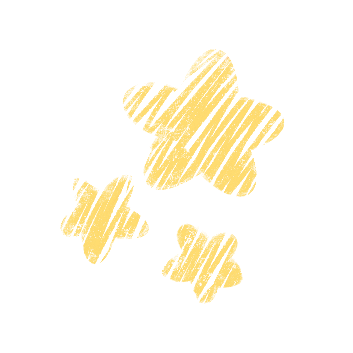 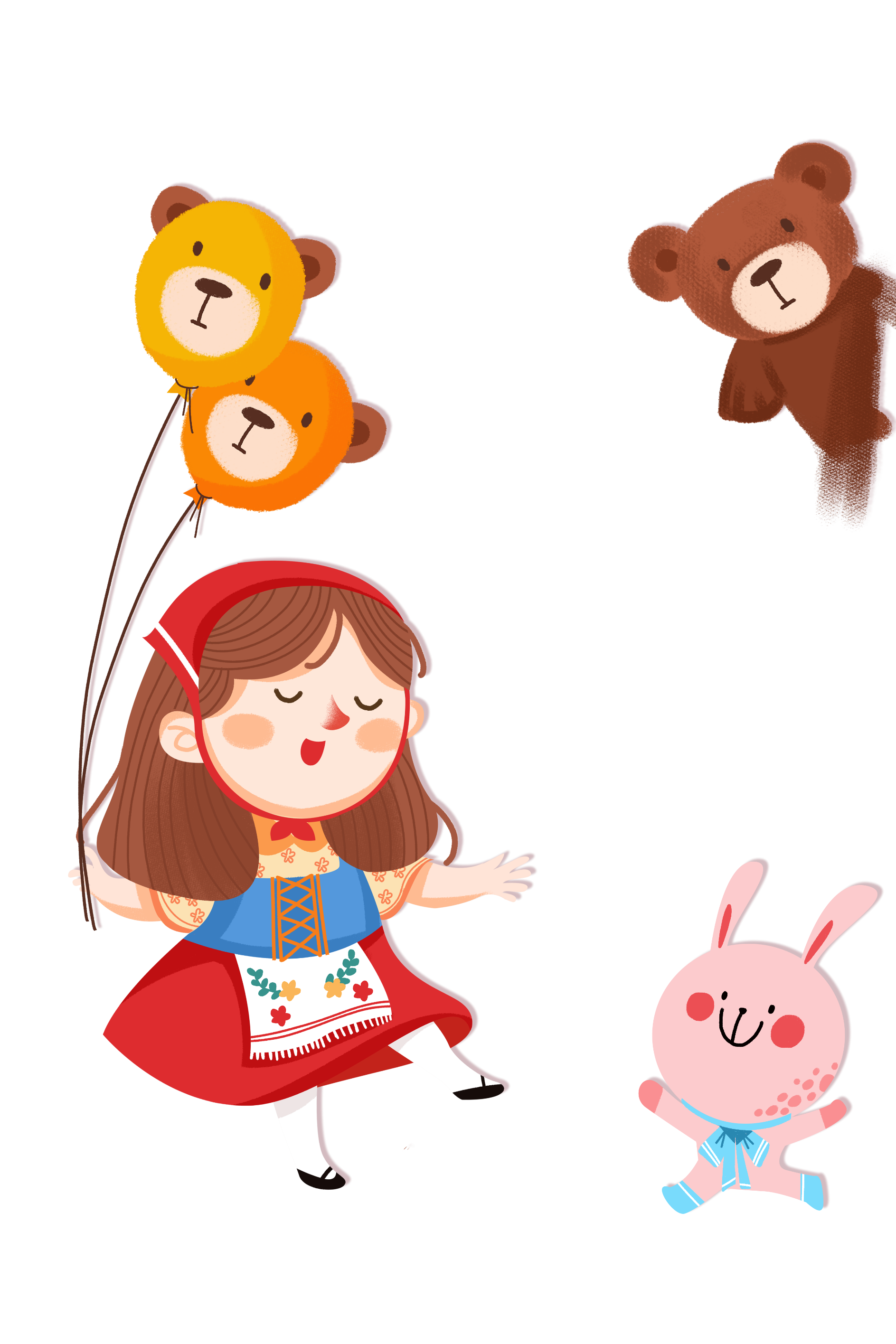 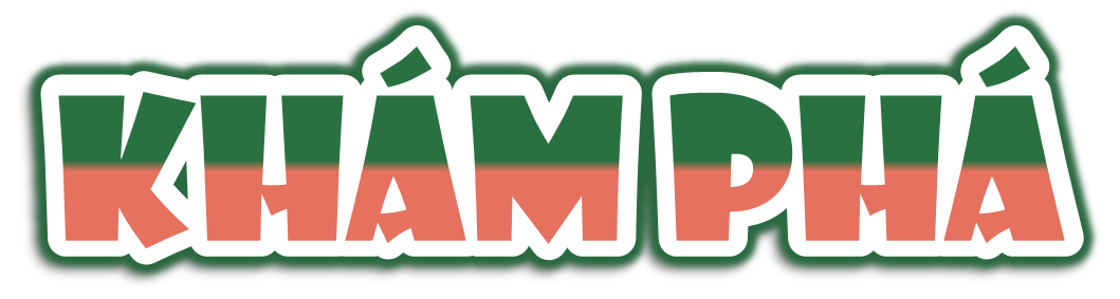 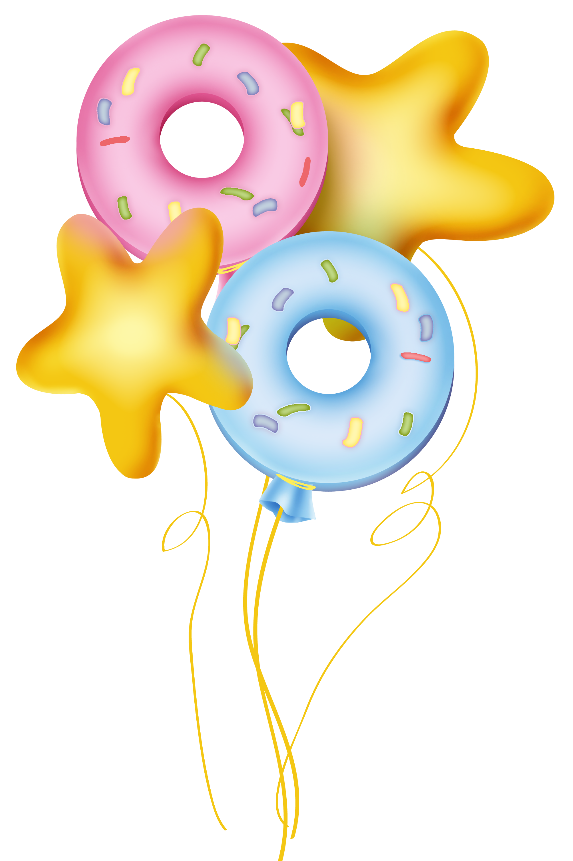 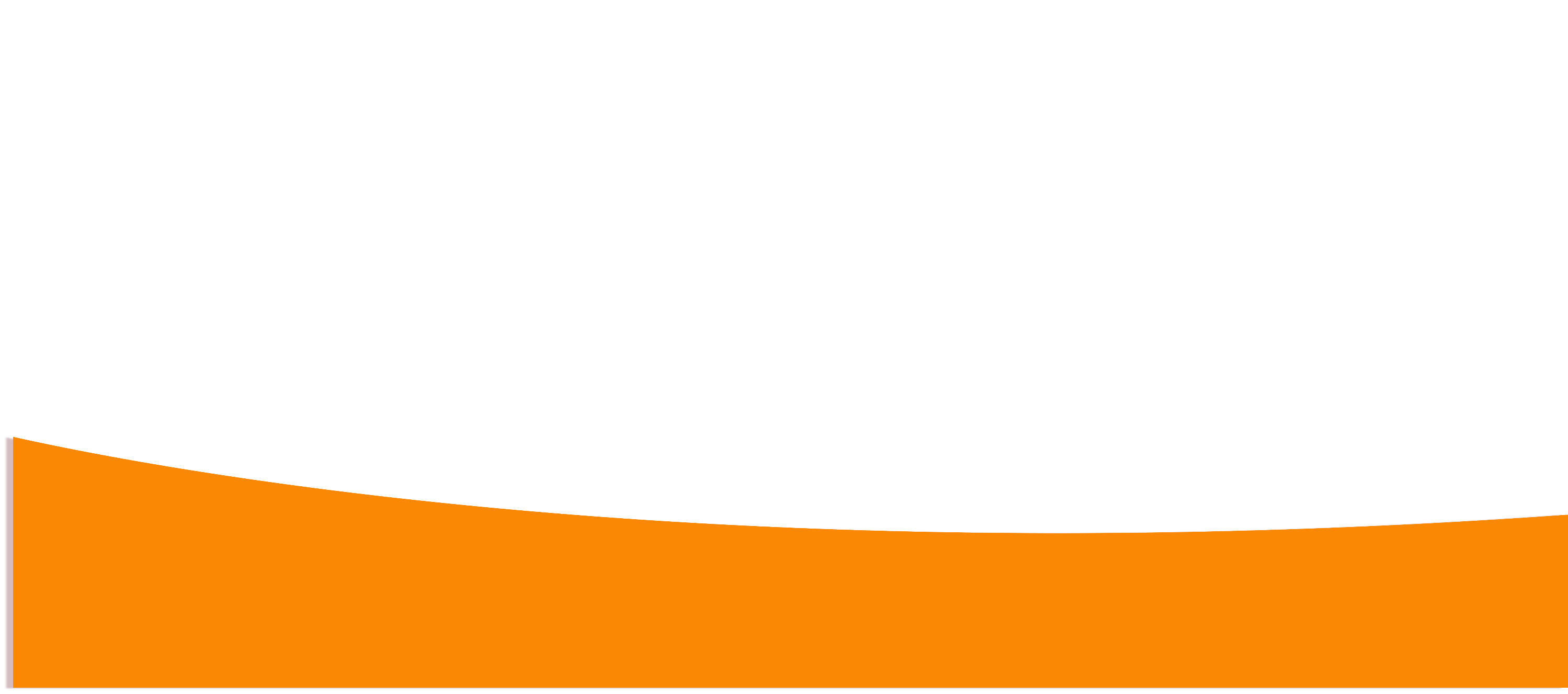 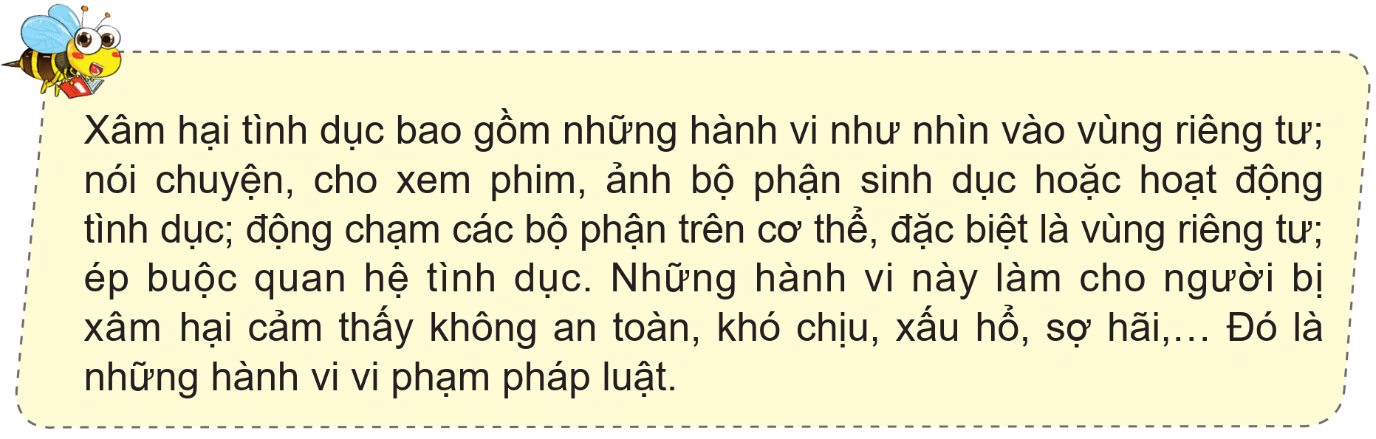 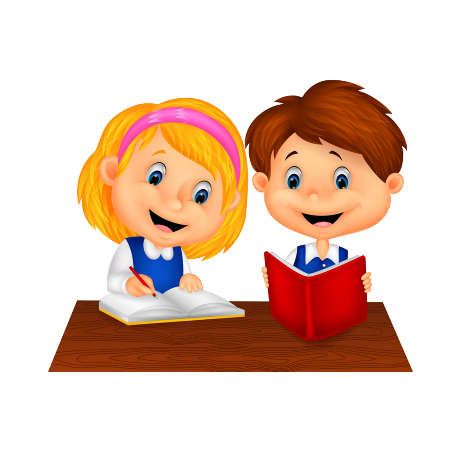 Xâm hại tình dục gồm các hành vi nào?
Bước 1: Lựa chọn một trong các tình huống sau:
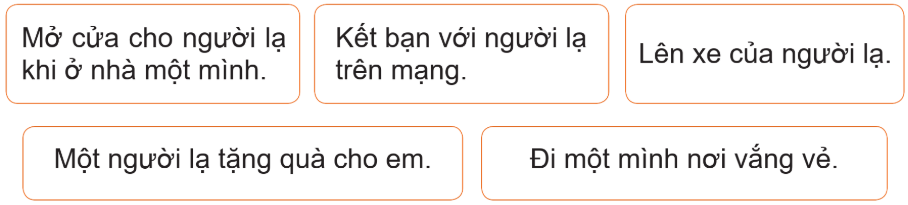 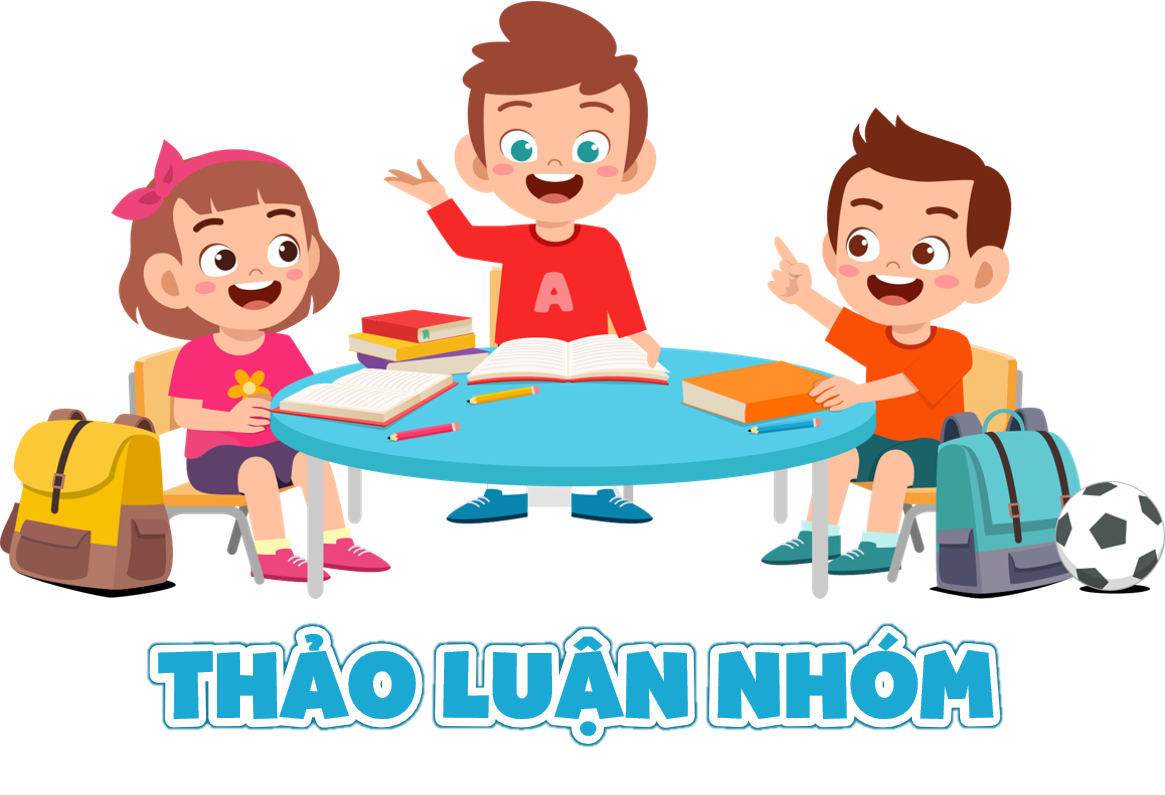 Thảo luận nhóm, phân tích nguy cơ có thể bị xâm hại tình dục trong mỗi tình huống đó và nêu biện pháp phòng tránh.
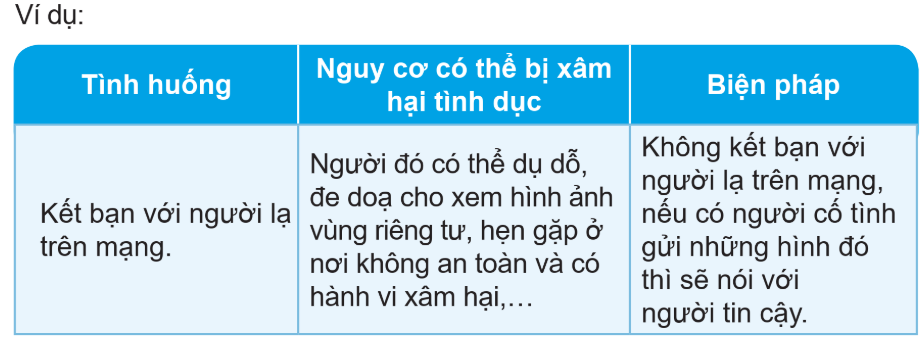 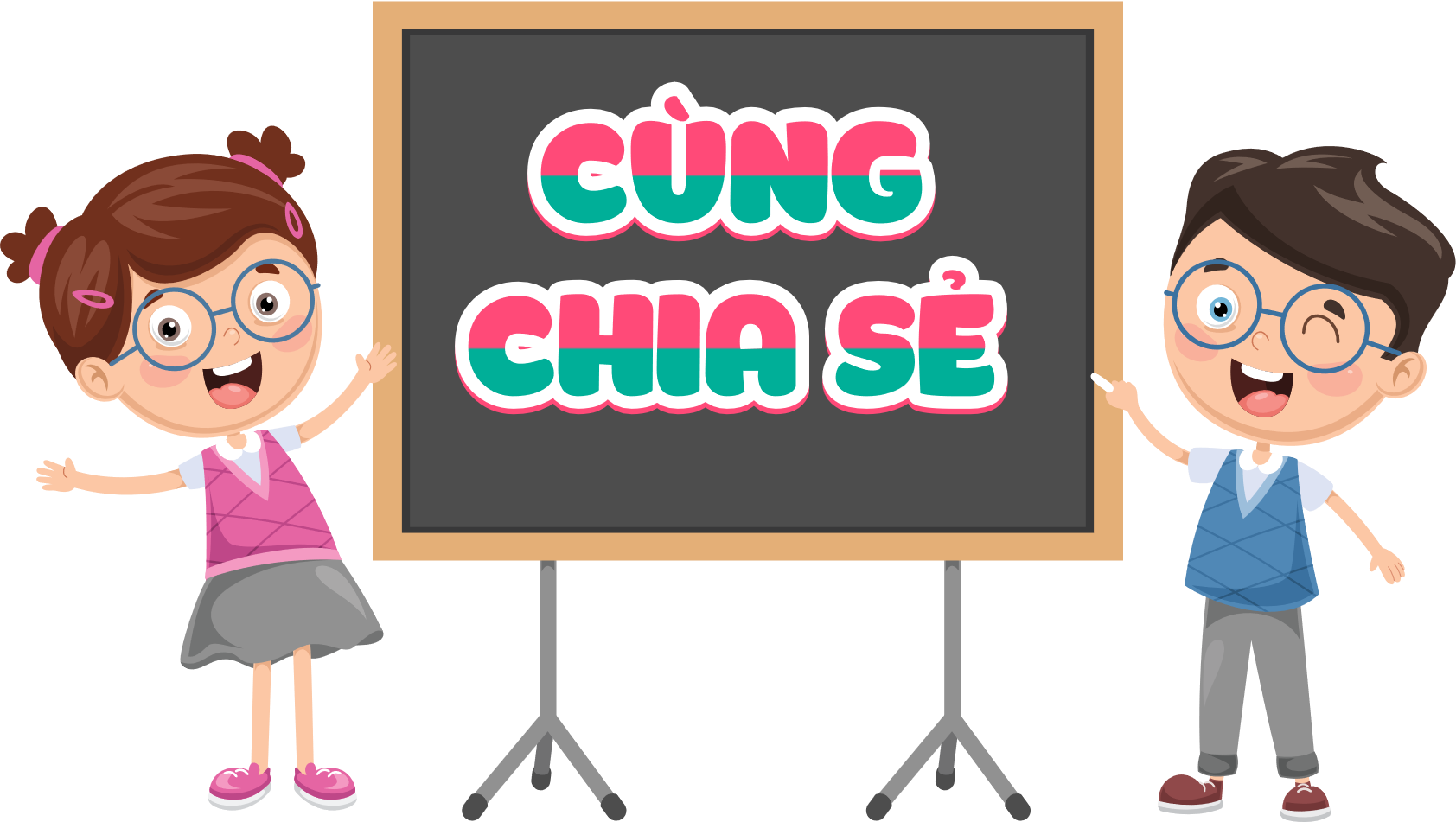 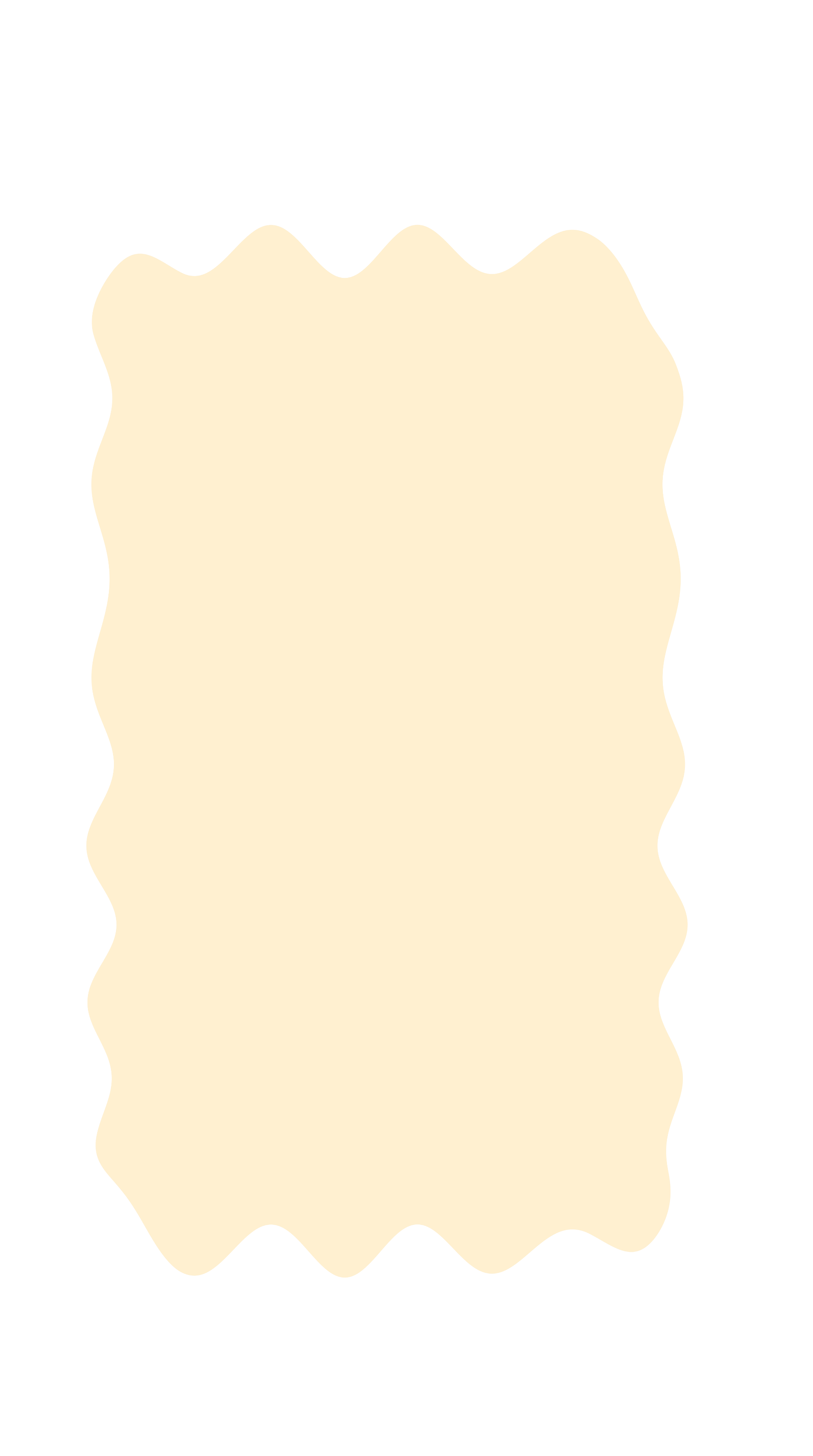 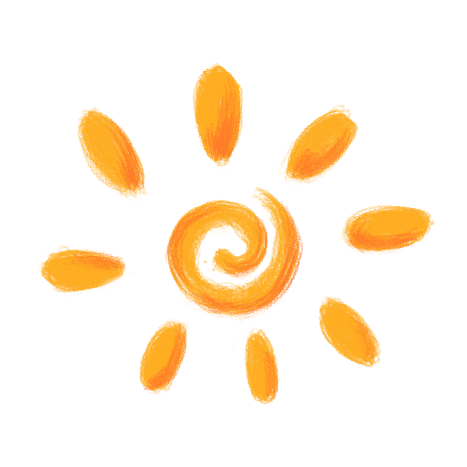 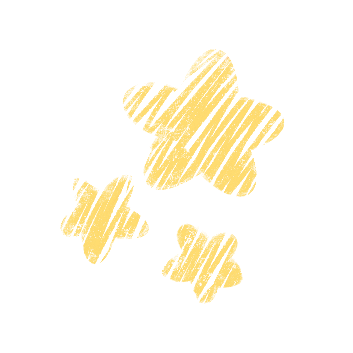 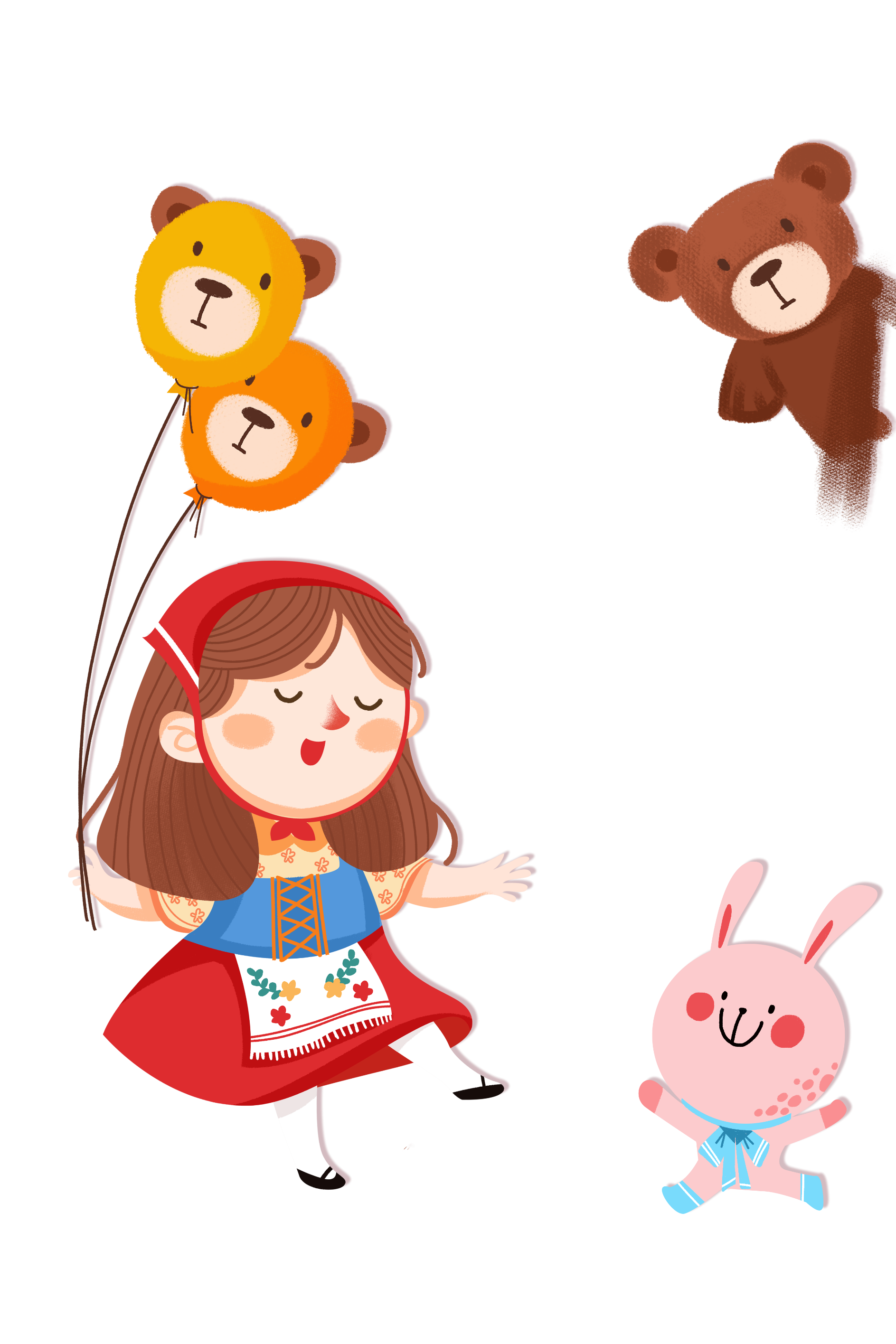 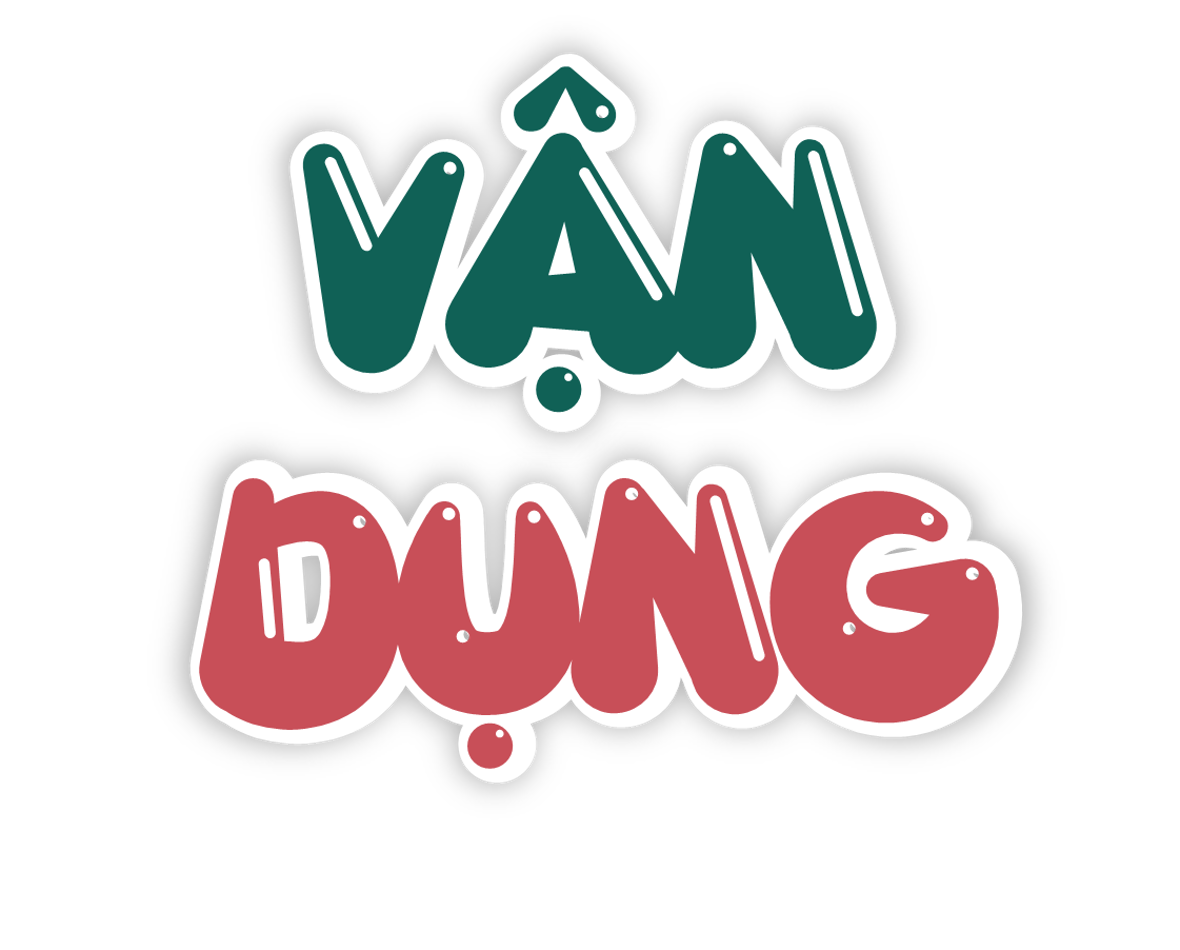 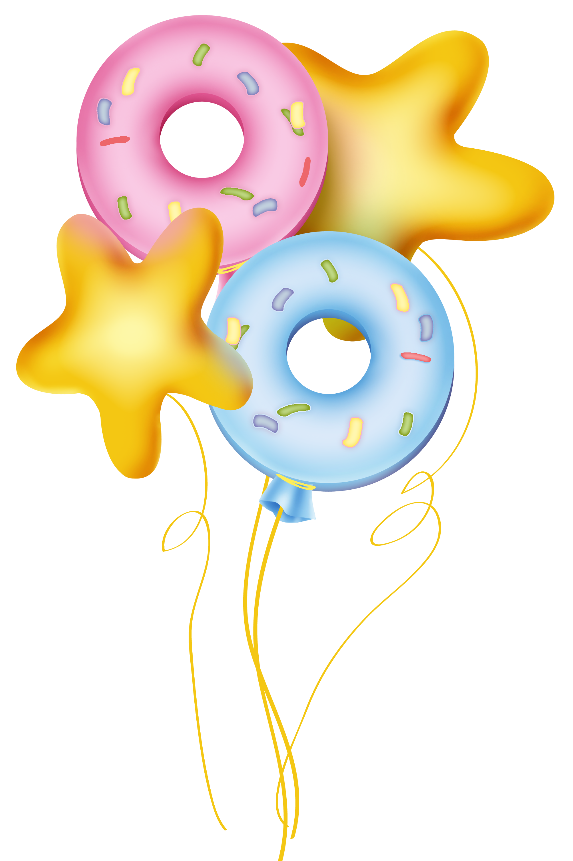 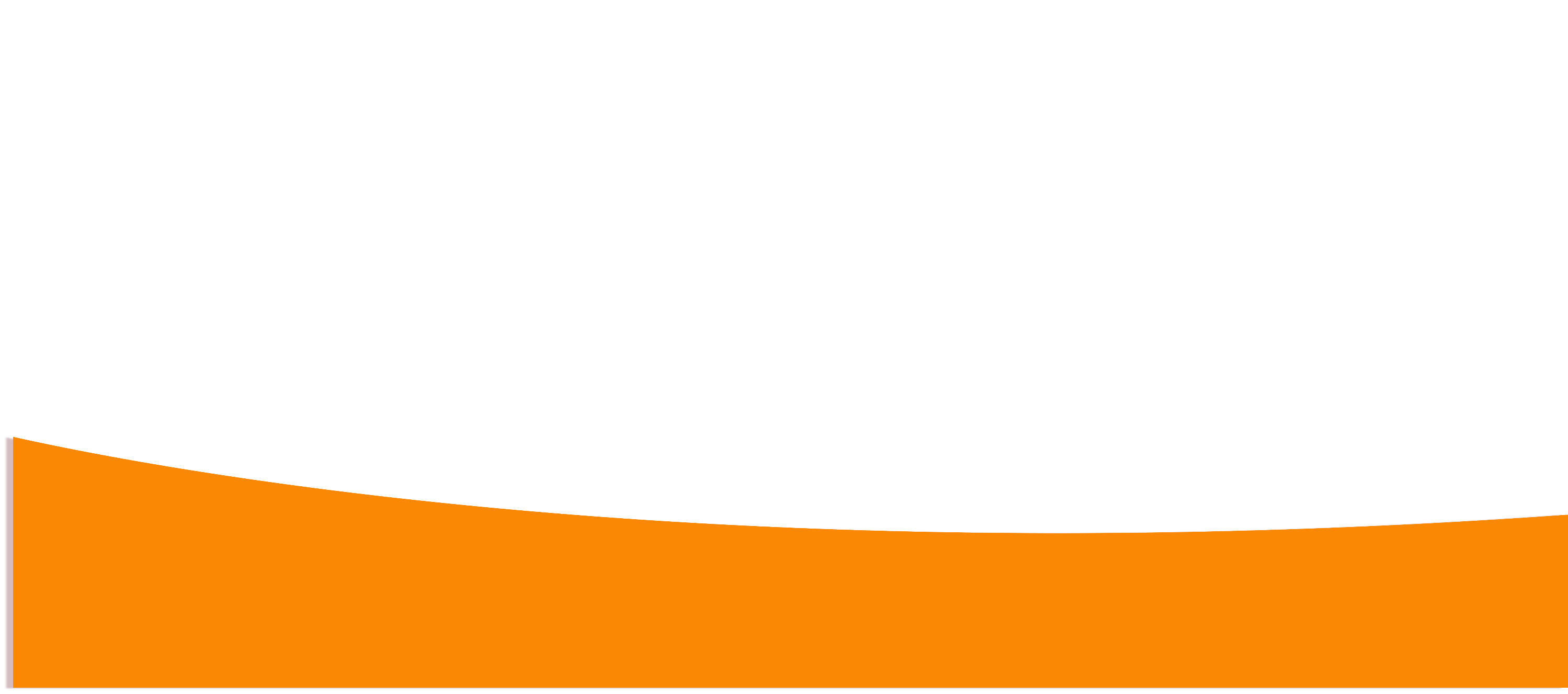 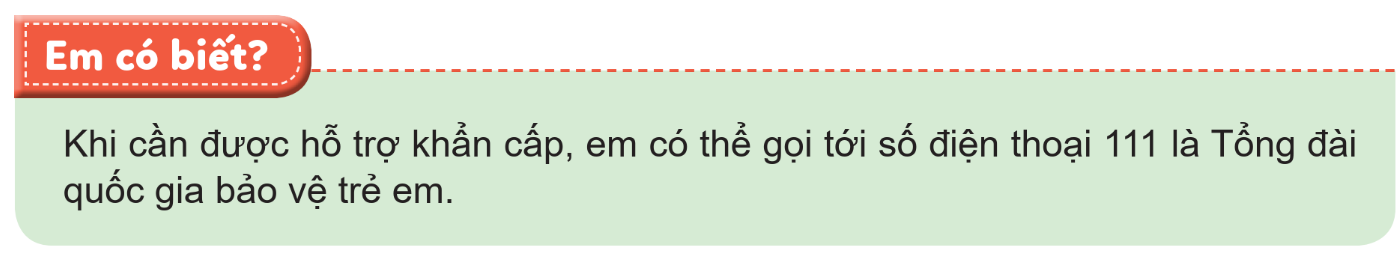 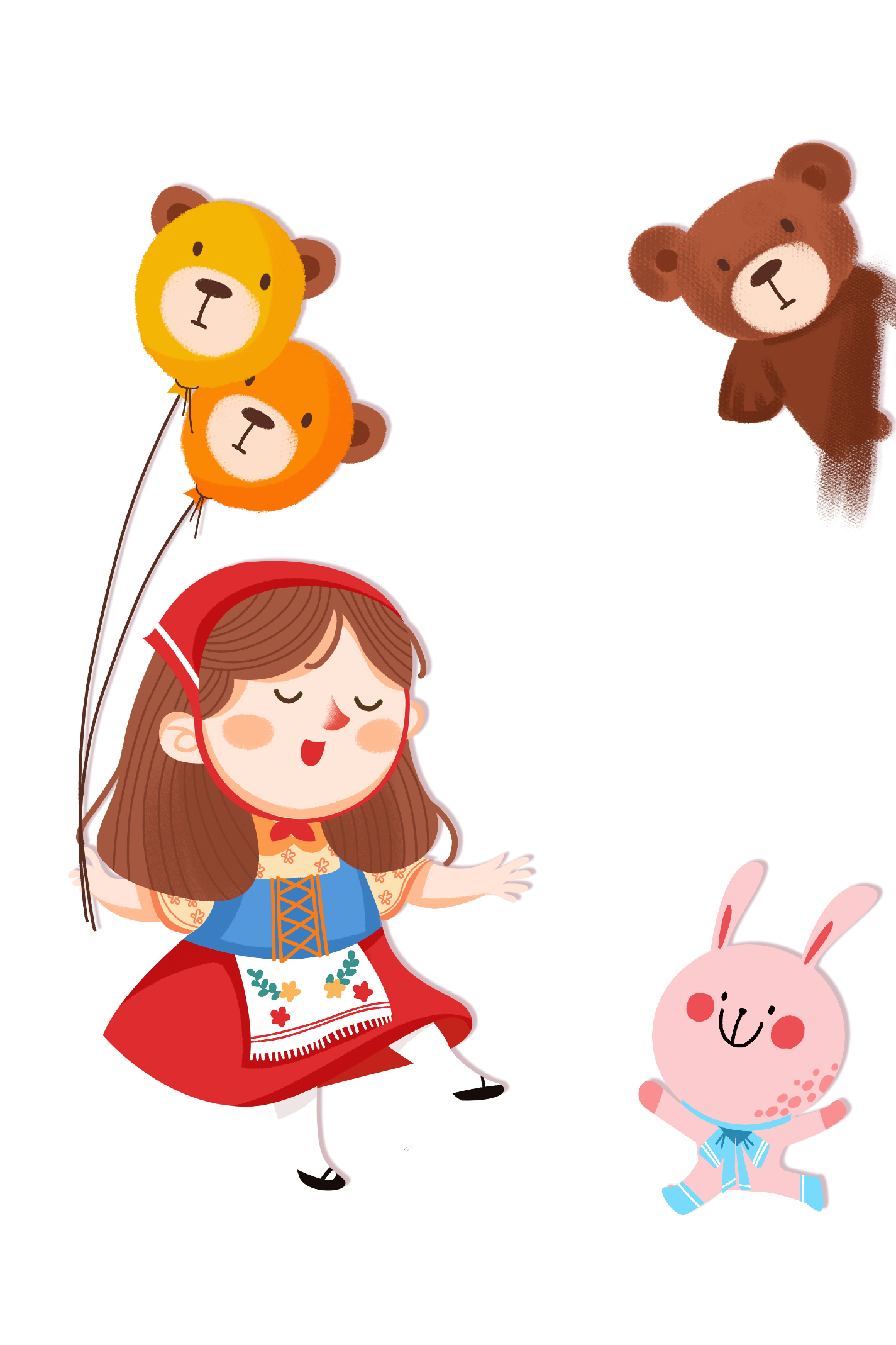 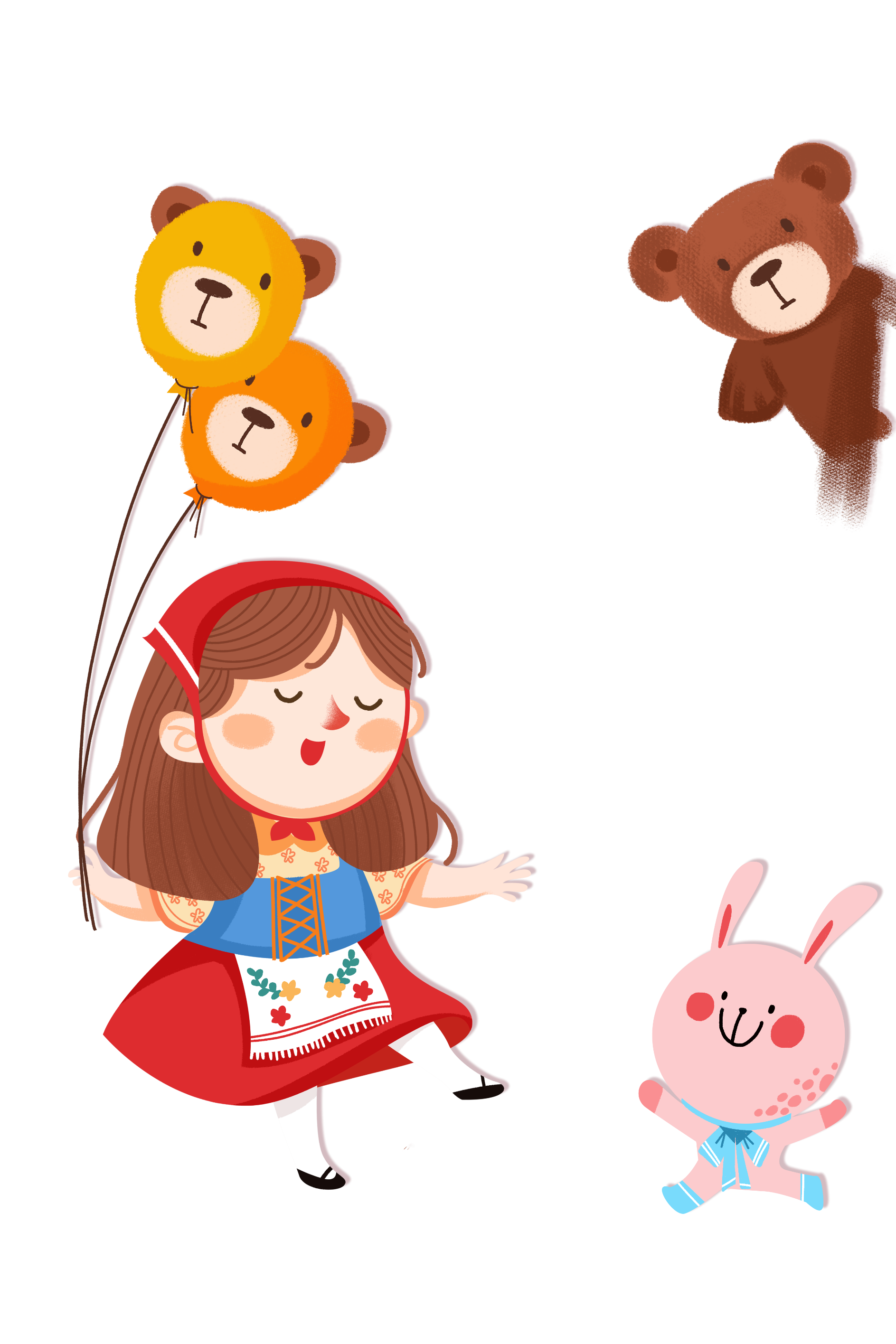 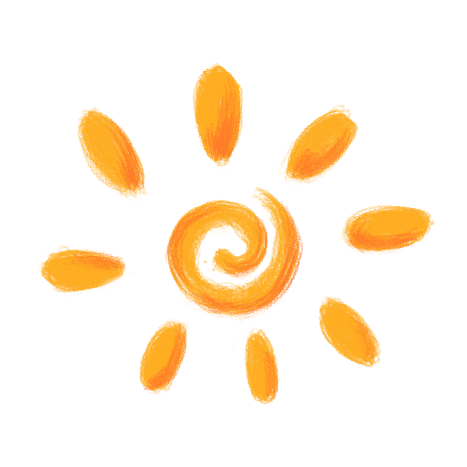 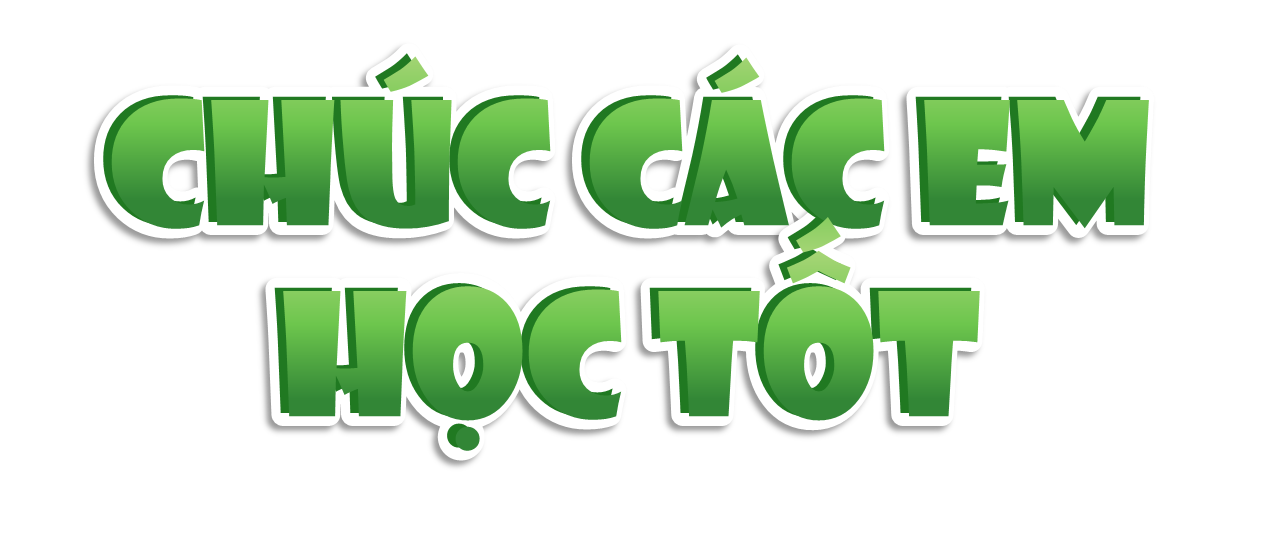 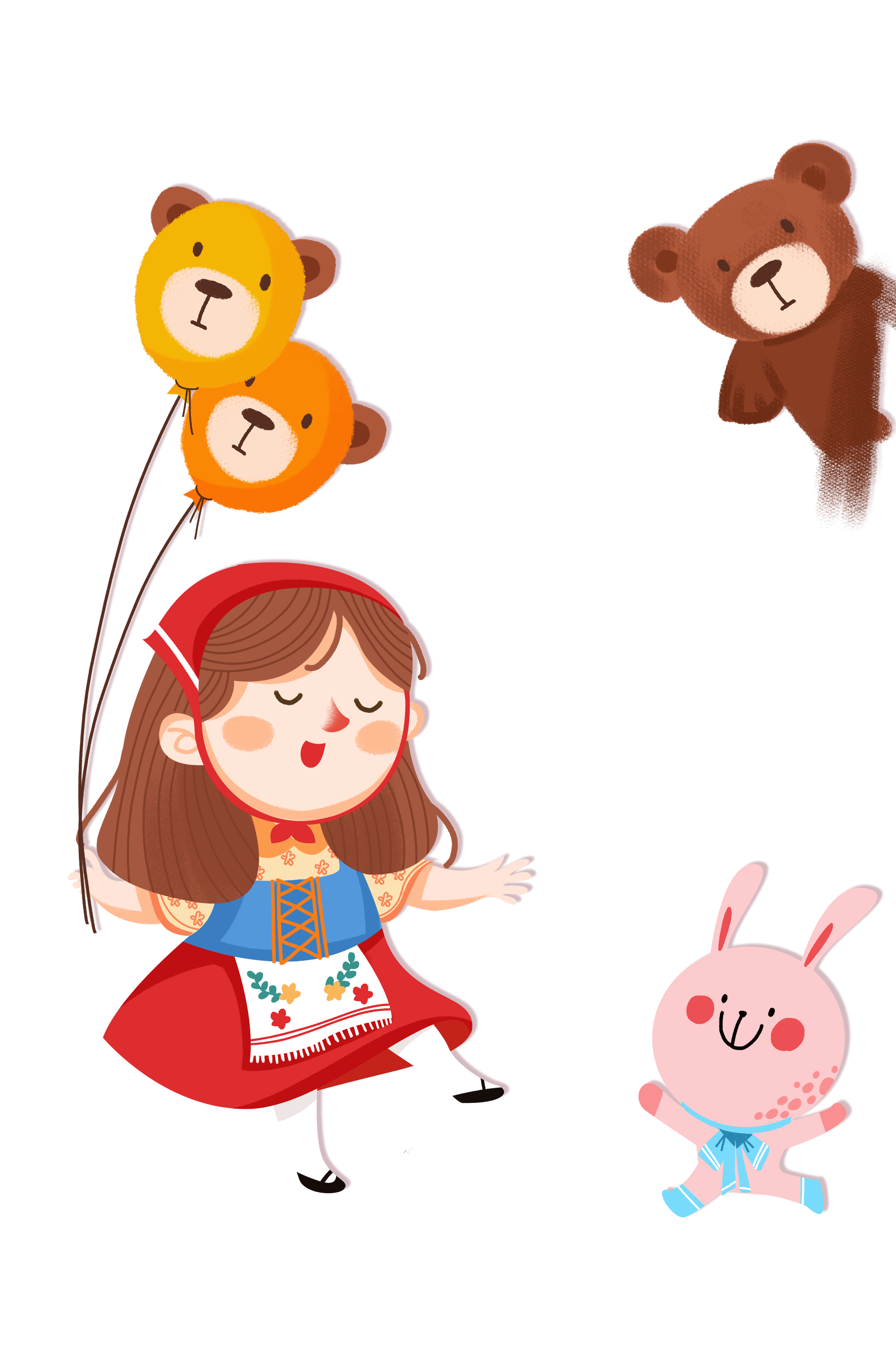 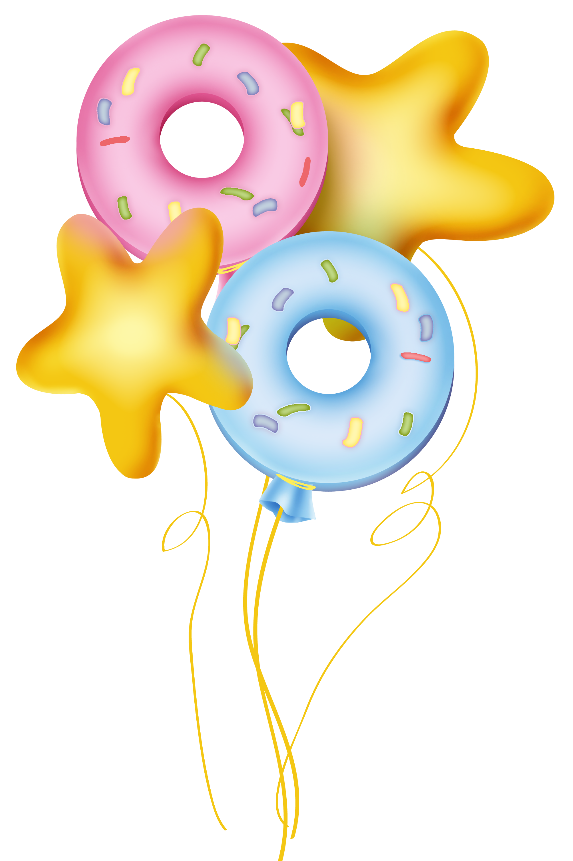 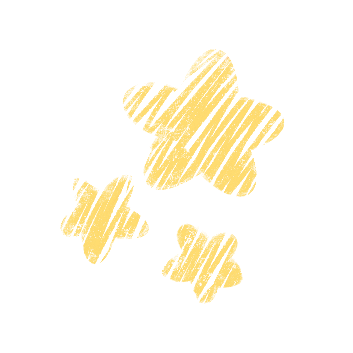 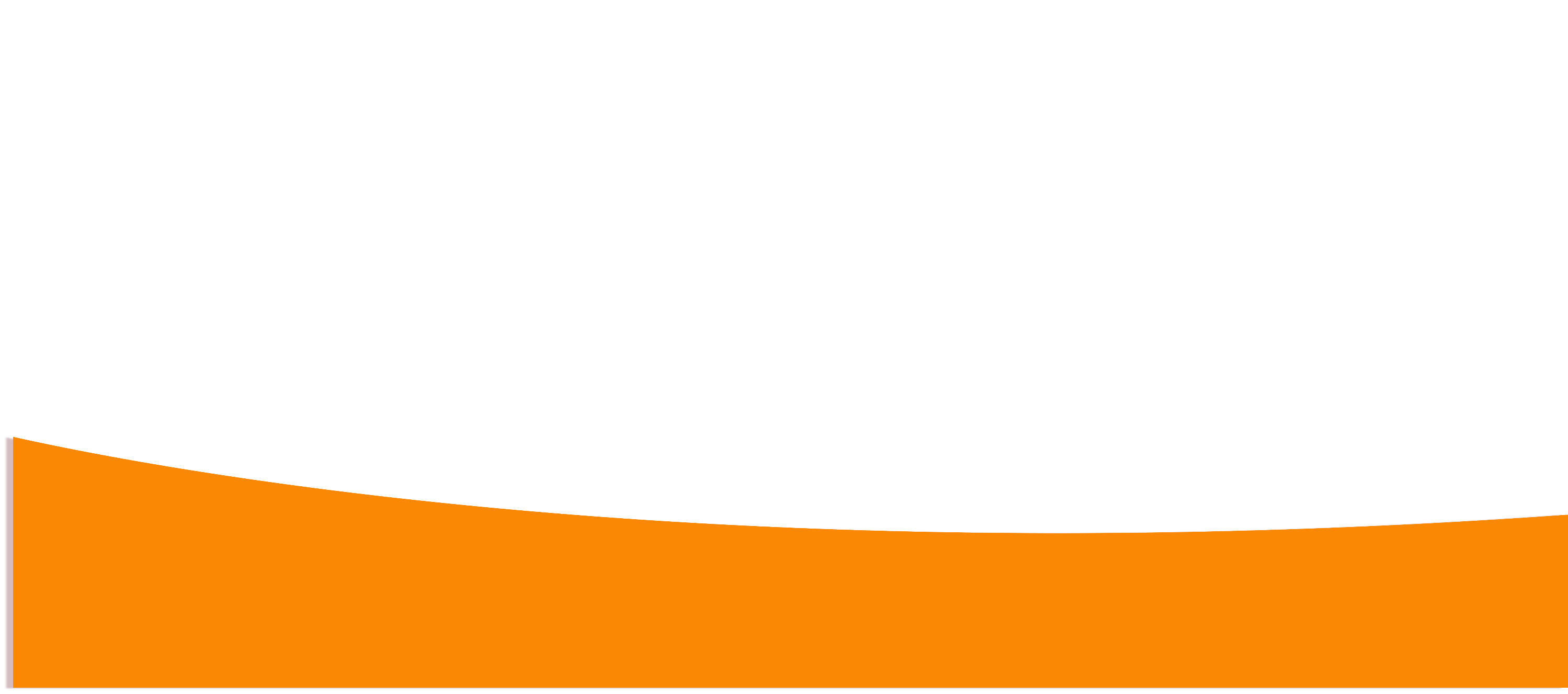